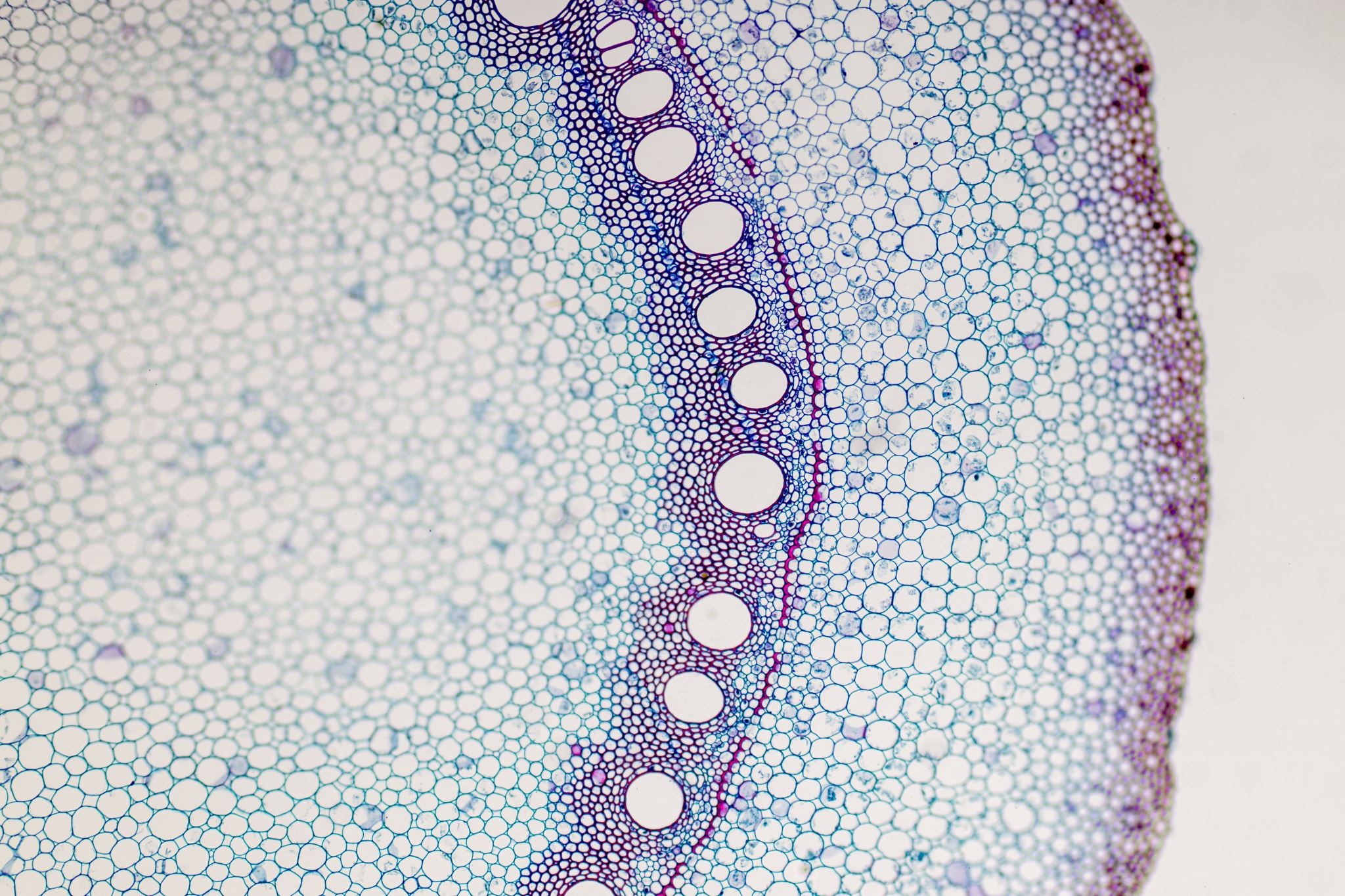 Klinická anatomie cév hlavy a krku. Lymfatická drenáž.
MUDr. Erik Kročka
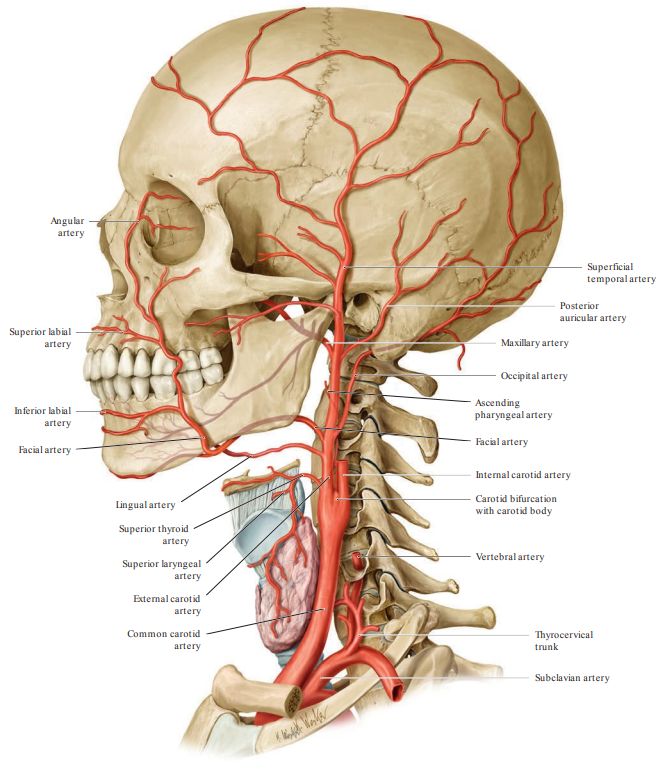 ARTERIA CAROTIS COMMUNIS
hlavní tepna zásobující hlavu a větší část mozku 
nejčastěji odstupuje vpravo z truncus brachiocephalicus, 
vlevo z arcus aortae
obvykle nevydává žádné větve
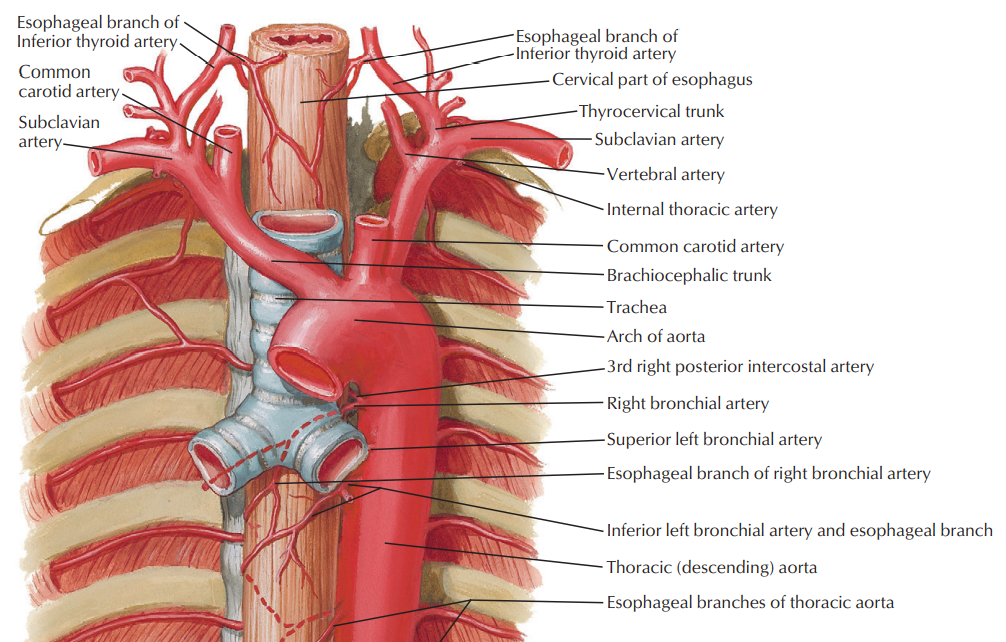 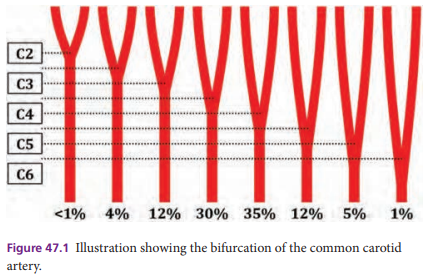 Bifurkace karotid → predilekční místo vzniku aterosklerózy
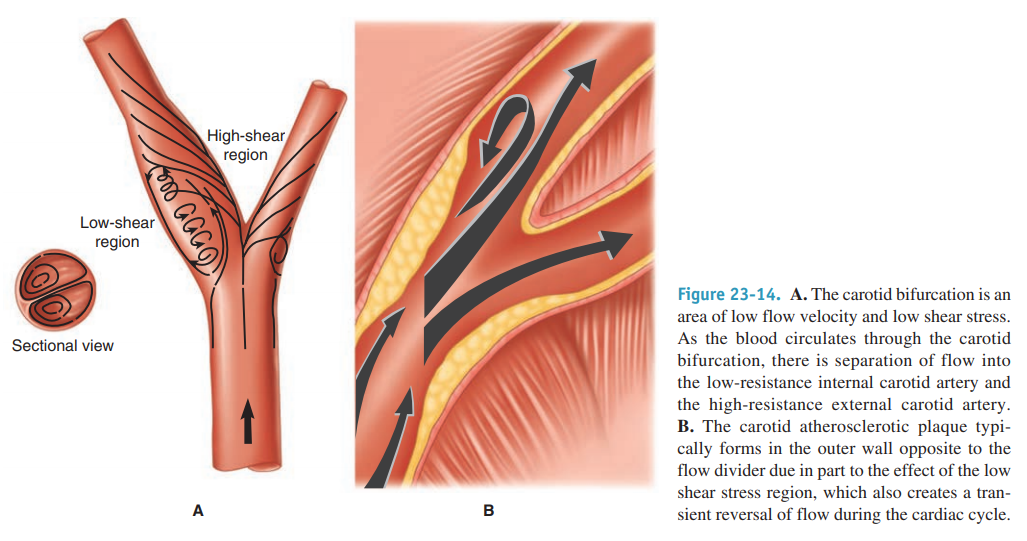 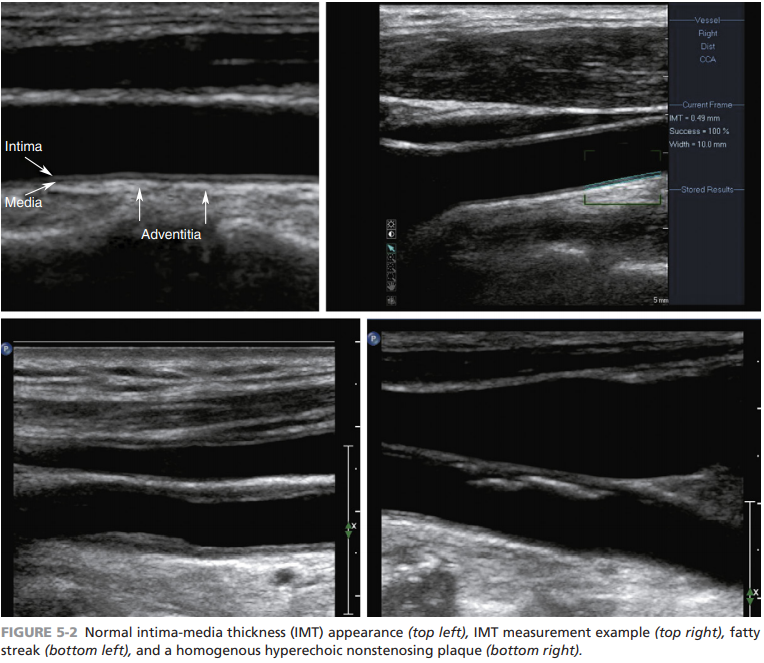 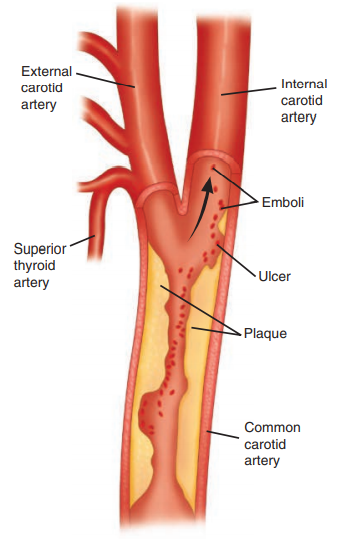 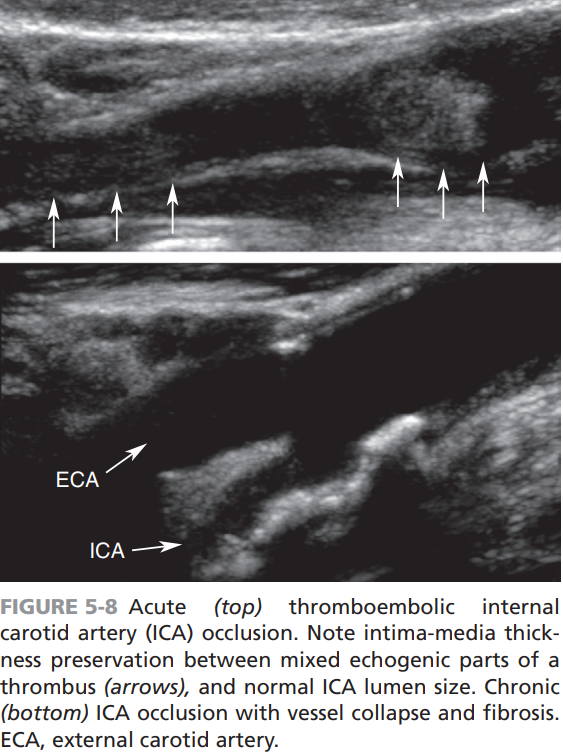 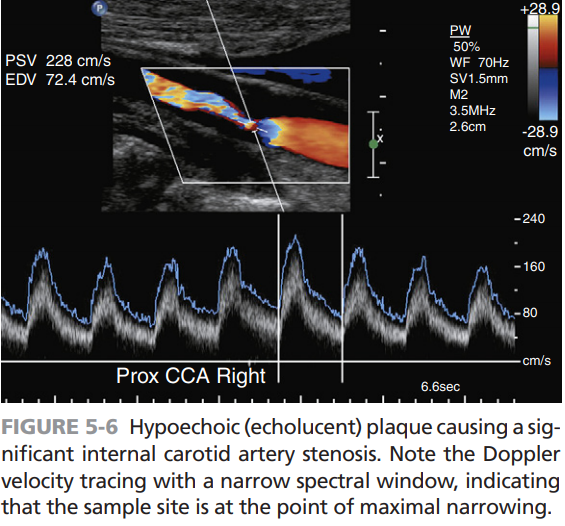 KAROTICKÁ ENDARTEREKTOMIE
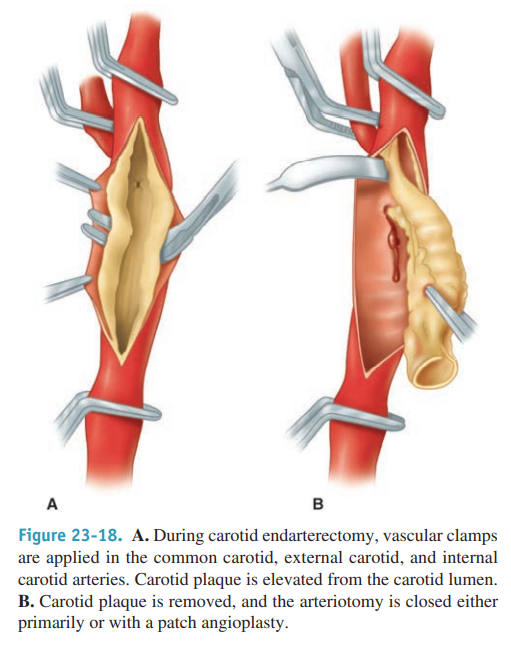 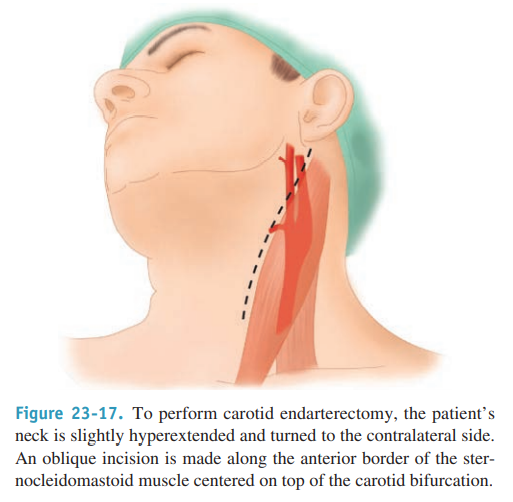 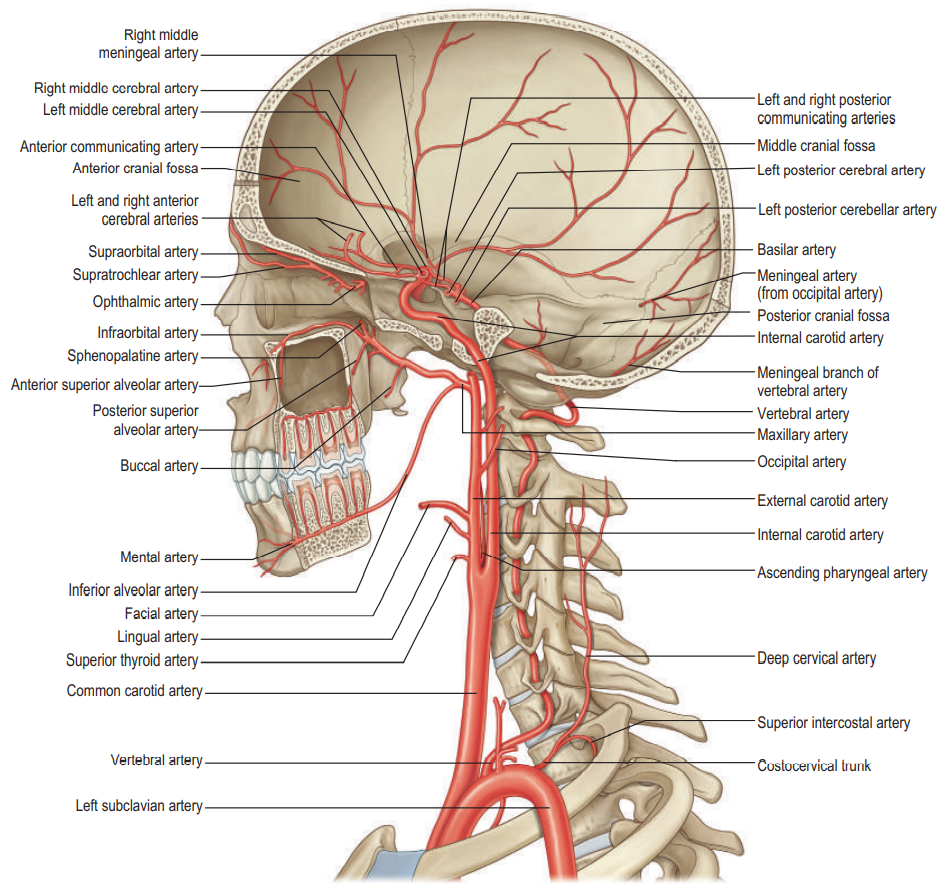 ARTERIA CAROTIS INTERNA
Pars petrosa
Aa. caroticotympanicae
Pars cavernosa
R. basalis tentorii 
R. marginalis tentorii 
R. meningeus 
Rr. nervorum 
R. ganglii trigeminalis 
R. sinus cavernosi 
A. hypophysialis inferior
Pars cerebralis
A. hypophysialis superior
A. ophthalmica 
A. choroidea anterior 
A. cerebri anterior 
A. cerebri media  
A. communicans posterior
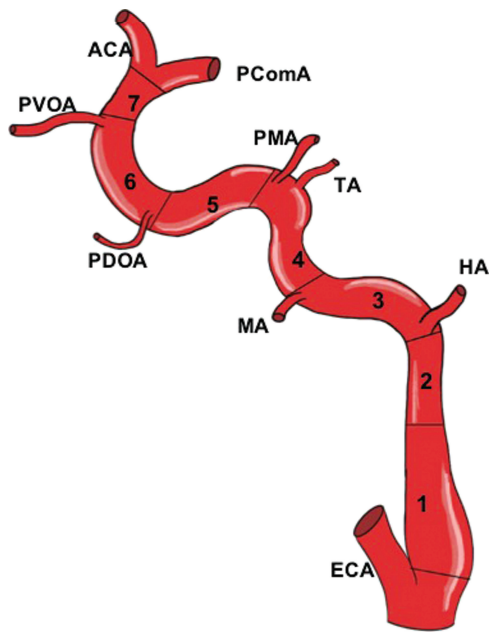 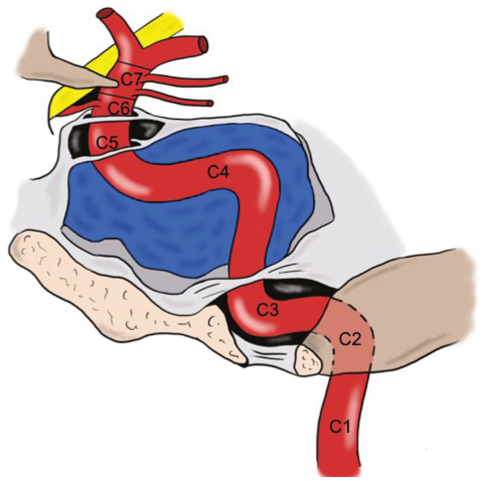 Lasjaunias a Santoyo-Vasquez
klasifikace - embryologická (1984)
Bouthillierova klasifikace (1996)
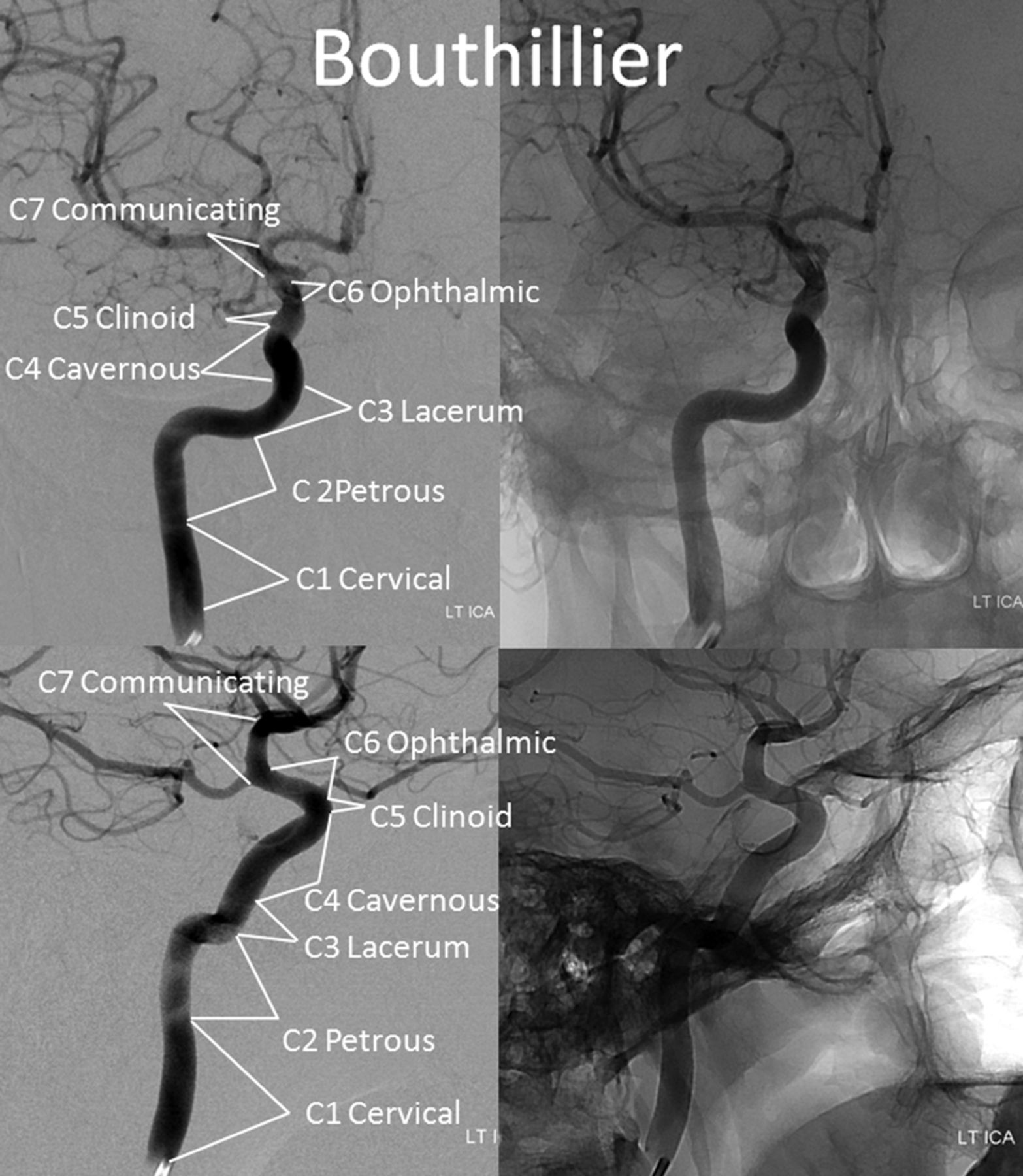 C1 (segmentum cervicale)
bez větví
C2 (segmentum petrosus)
aa. caroticotympanicae
a. canalis pterygoidei
C3 (segmentum lacerum)
bez větví (ev. a. canalis pterygoidei)
extradurálně
C4 (segmentum cavernosum)
arteria meningohypophysialis
truncus inferolateralis
aa. capsulares
C5 (segmentum clinoidale)
bez větví
C6 (segmentum ophthalmicum)
arteria ophthalmica 
arteria hypophysialis superior
subdurálně
C7 (segmentum communicans)
arteria choroidea anterior
arteria communicans posterior
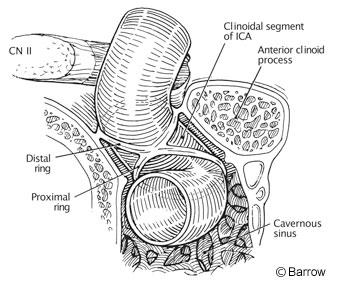 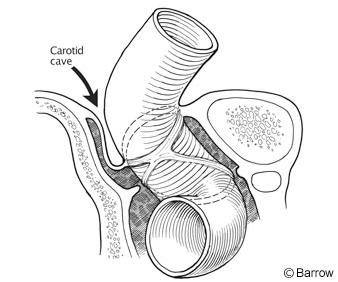 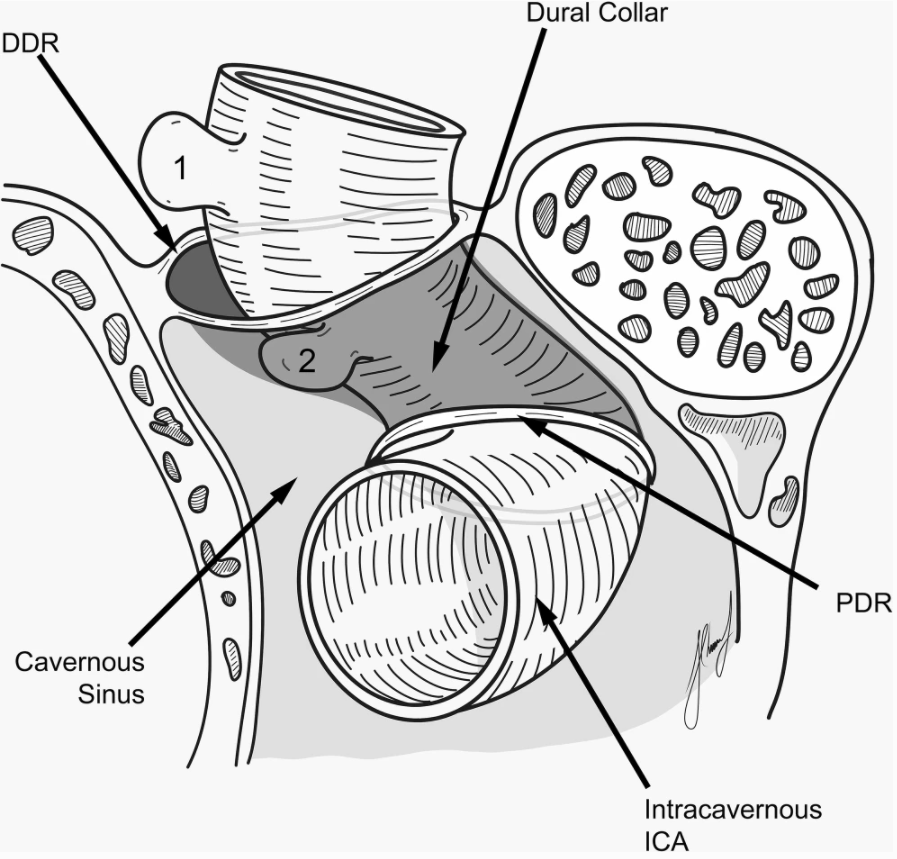 Aneurysmata C5 segmentu
Intradurální aneurysmata: nad DDR
riziko subarachnoidálního krvácení (SAH)
Extradurální aneurysmata: pod DDR
KONVENČNÍ HRANICE
(existence „Carotid cave“!)
CÉVNÍ ZÁSOBENÍ OČNICE
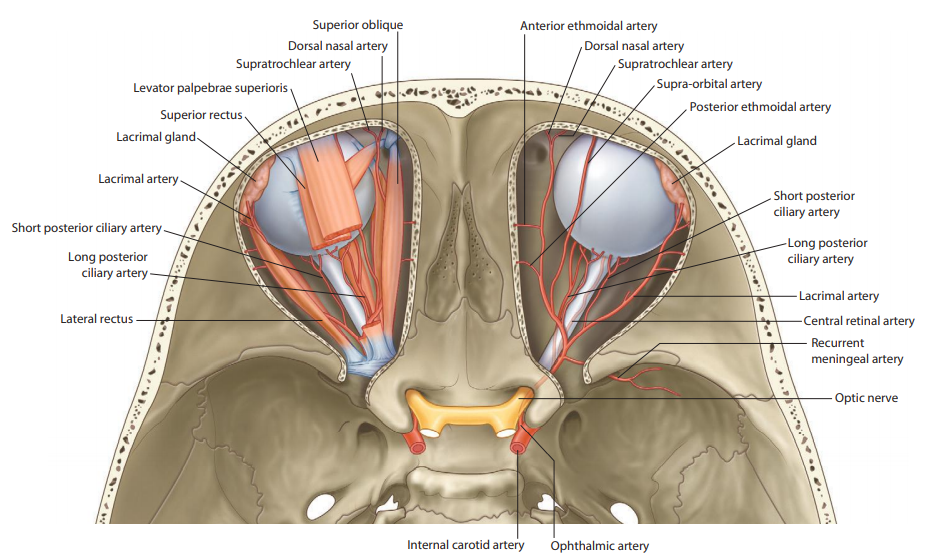 Arteria ophthalmica
a. centralis retinae
a. lacrimalis
aa. ciliares anteriores
rr. palpebrales laterales 
aa. ciliares posteriores breves
aa. ciliares posteriores longae
aa. ciliares anteriores
aa. musculares
a. supraorbitalis 
a. ethmoidalis posterior
a. ethmoidalis anterior
r. menigeus anterior
aa. palpebrales mediales
a. supratrochlearis
a. dorsalis nasi
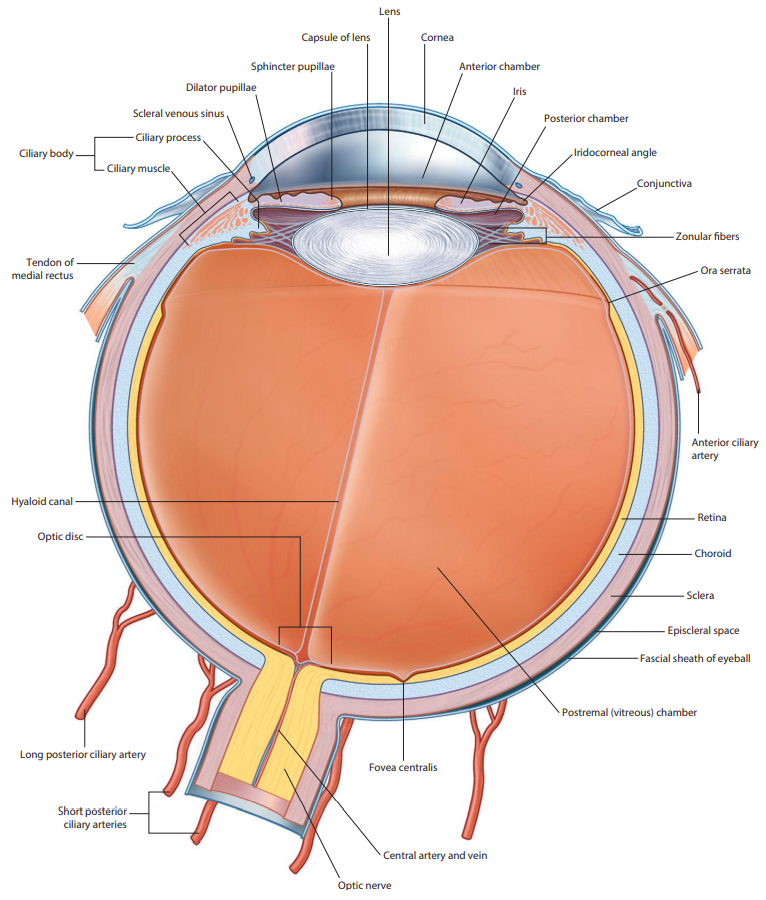 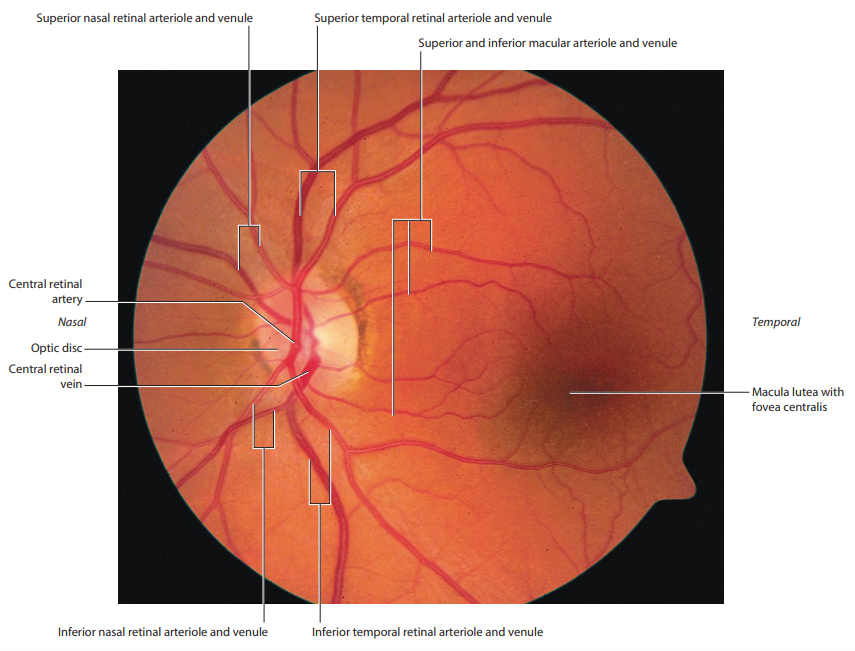 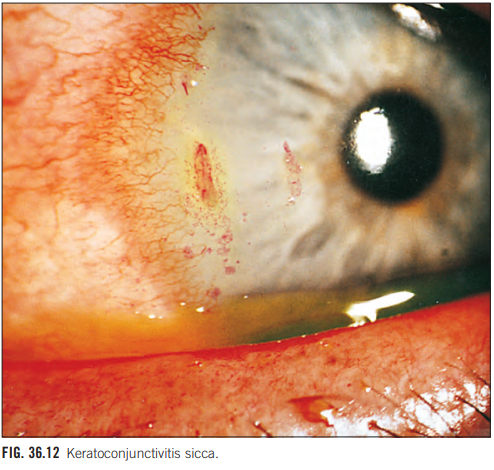 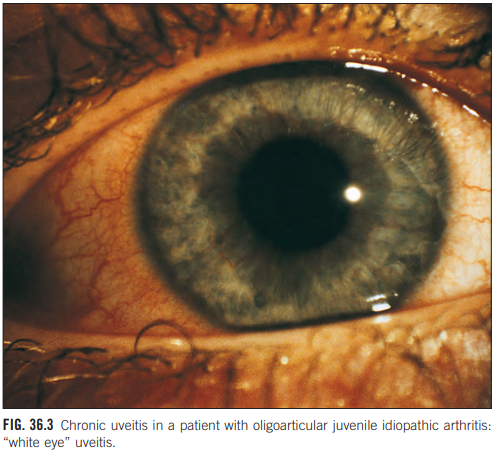 OKLUZE VĚTVÍ A. CENTRALIS RETINEAE
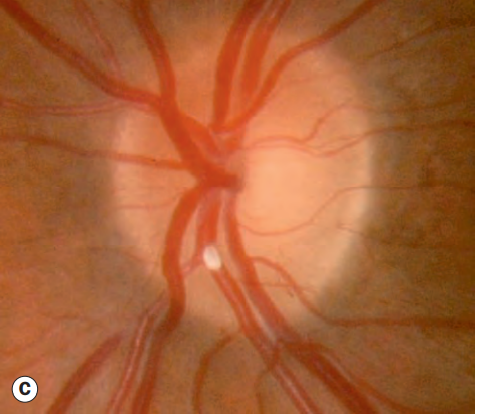 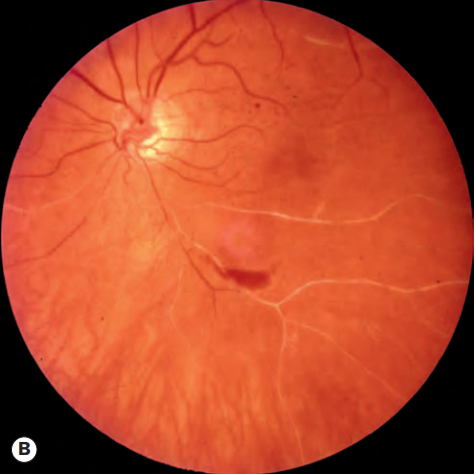 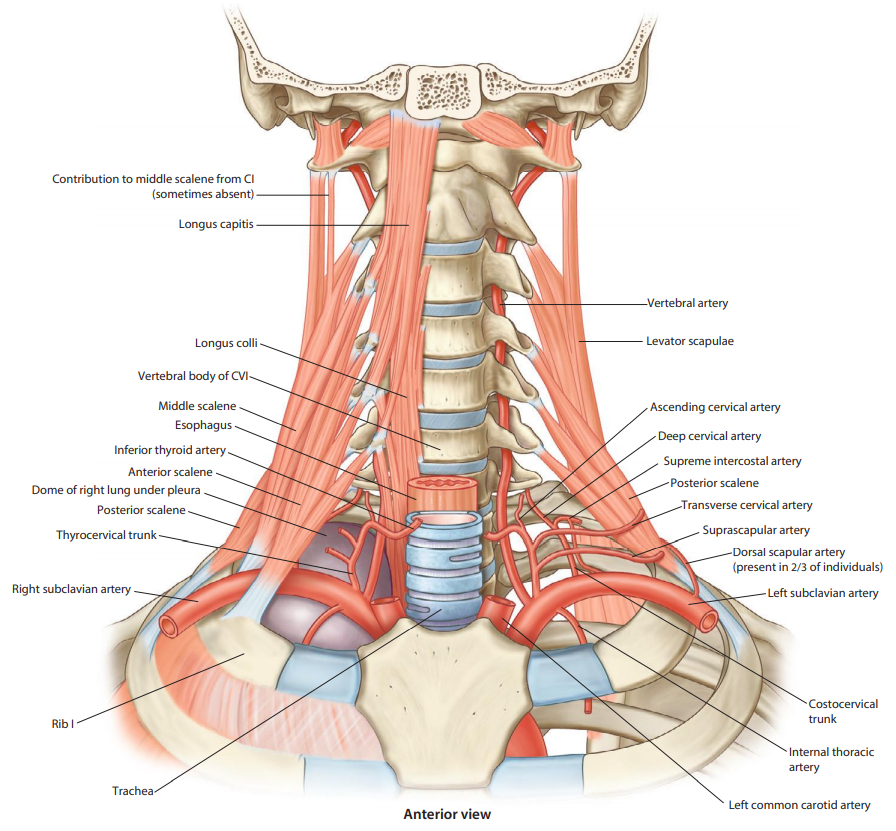 ARTERIA VERTEBRALIS
Krční větve
Rr. spinales 
Rr. musculares 
R. meningeus
Lebeční větve
A. basilaris 
Aa. cerebri posteriores
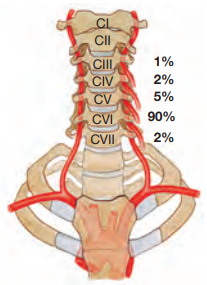 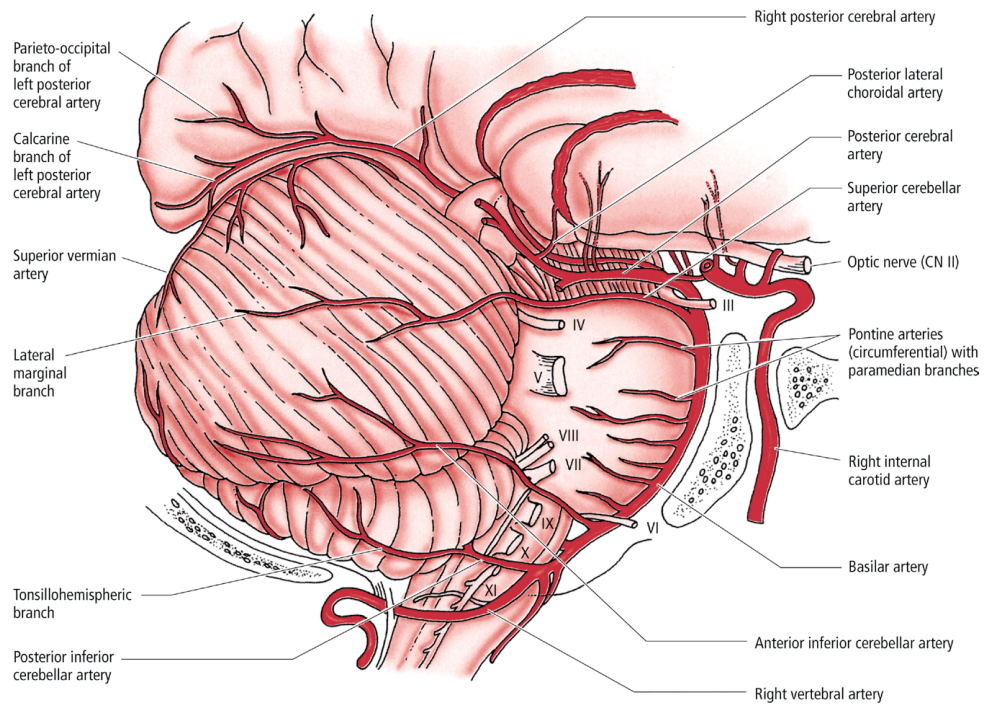 CIRCULUS ARTERIOSUS CEREBRI WILLISI
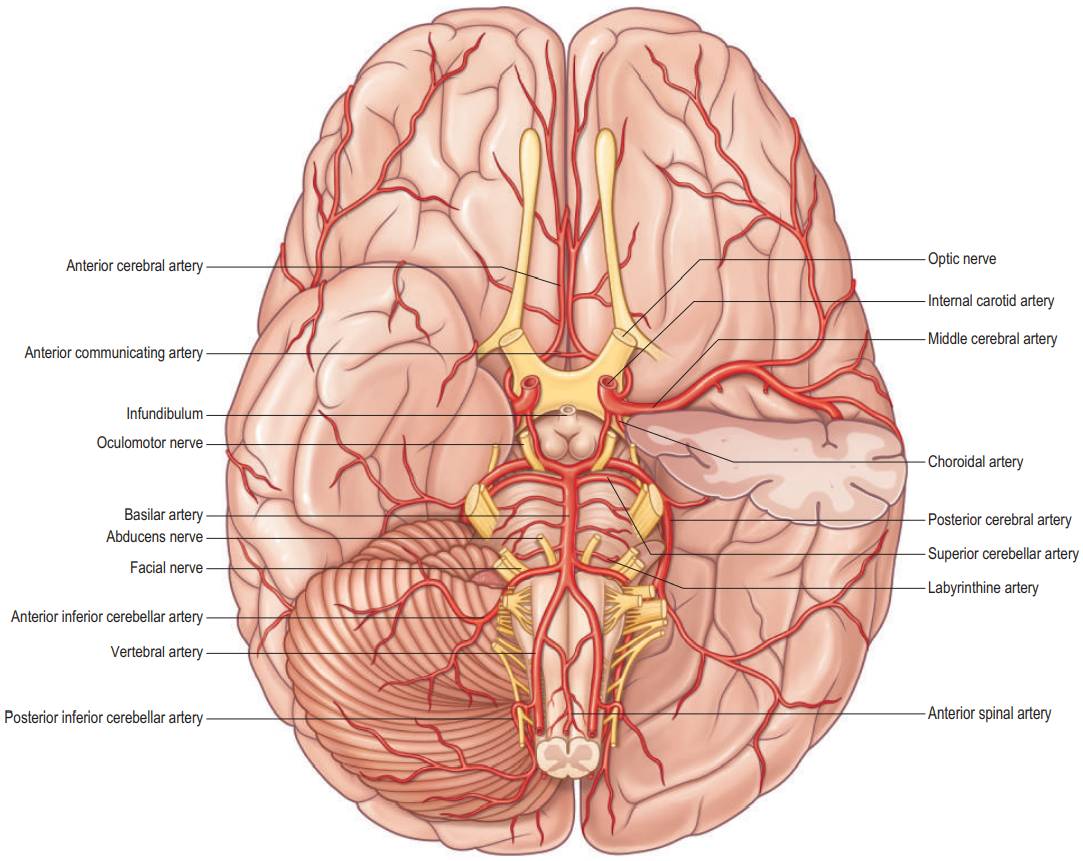 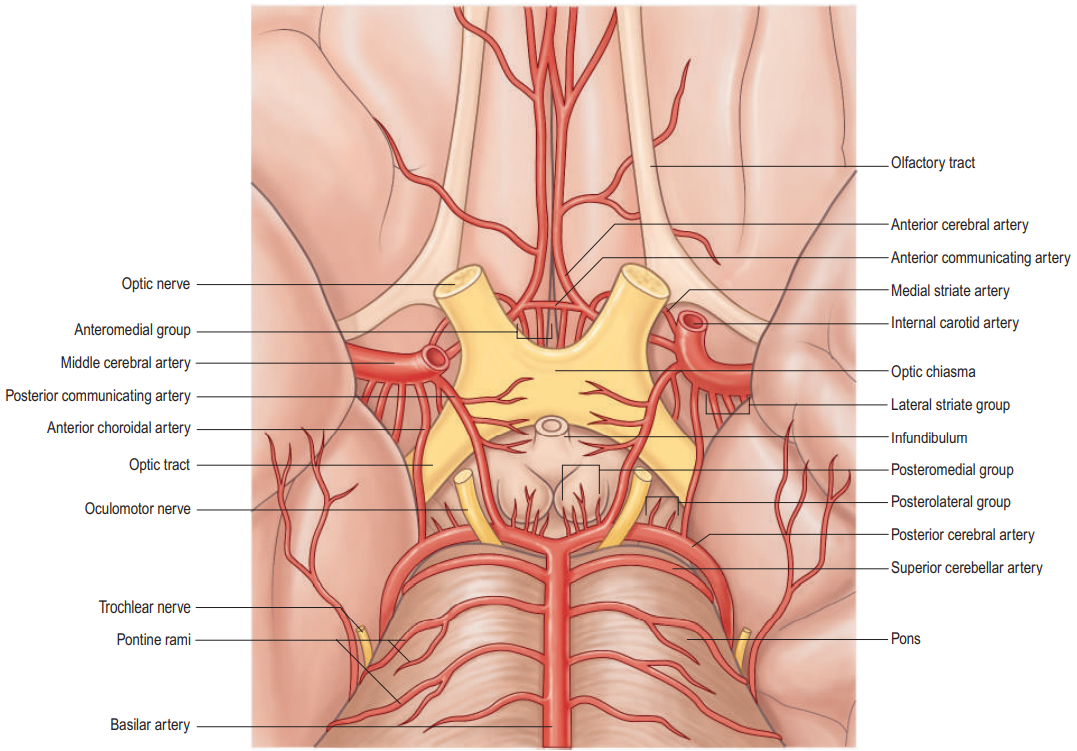 ARTERIÁLNÍ ZÁSOBENÍ MOZKU
Přední 2/3 → a. carotis interna
Zadní 1/3 → a. vertebralis
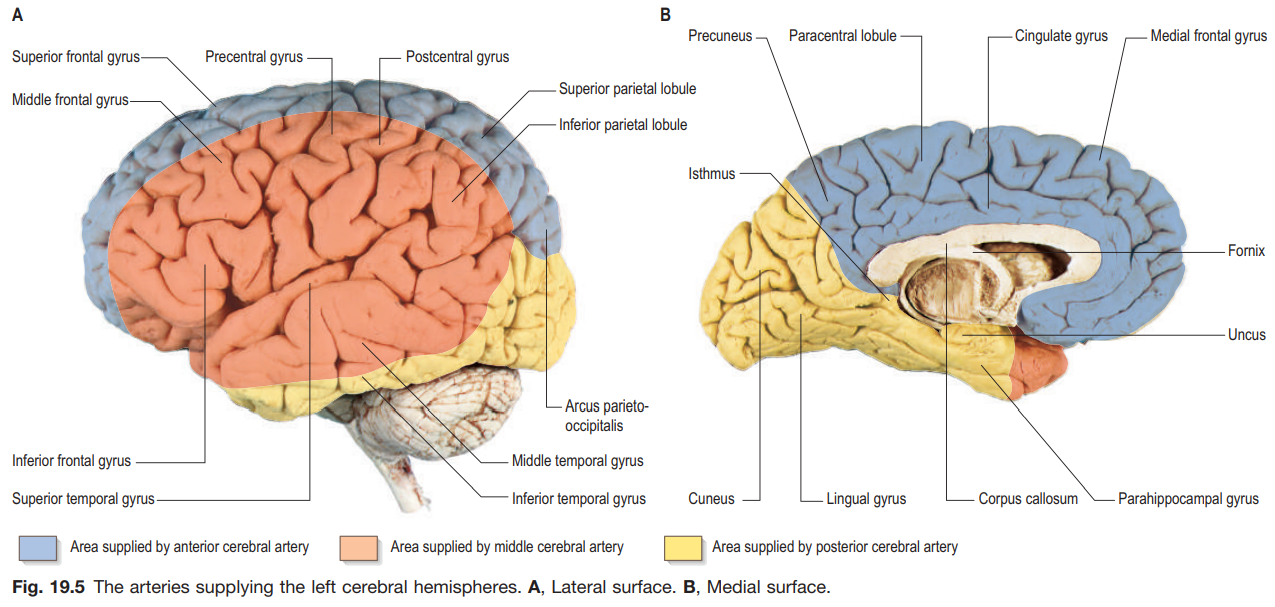 ANEURYSMA WILLISOVA OKRUHU
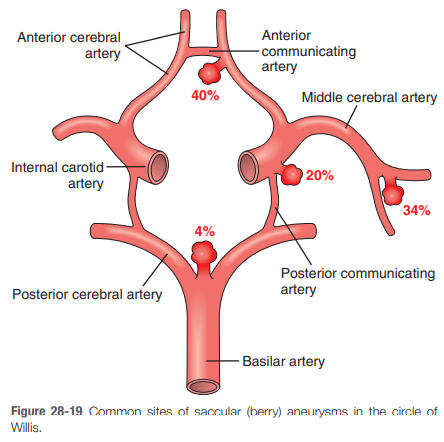 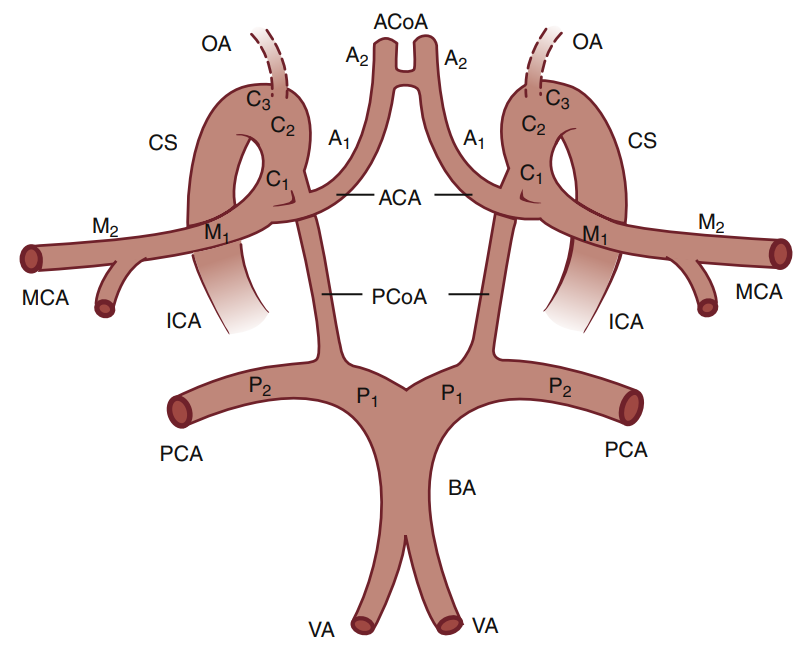 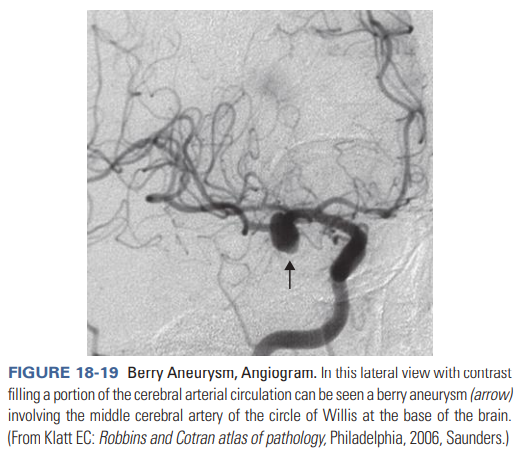 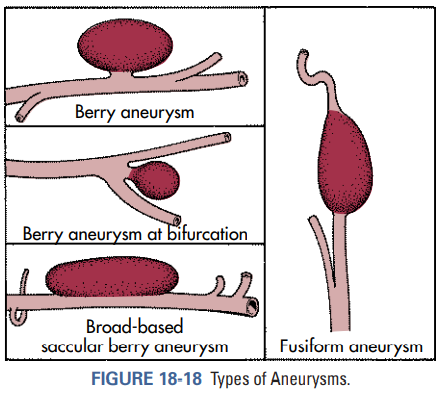 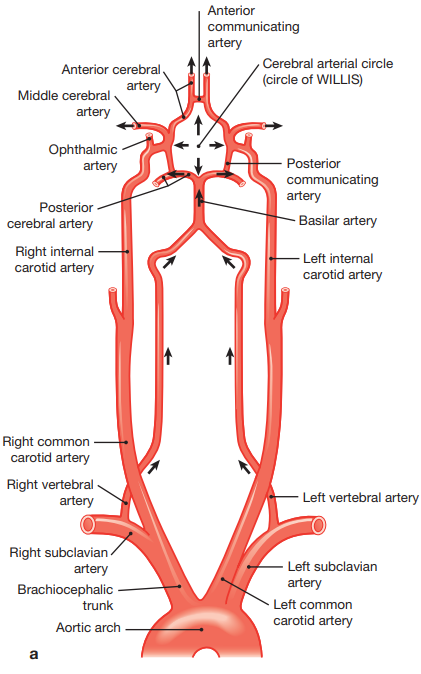 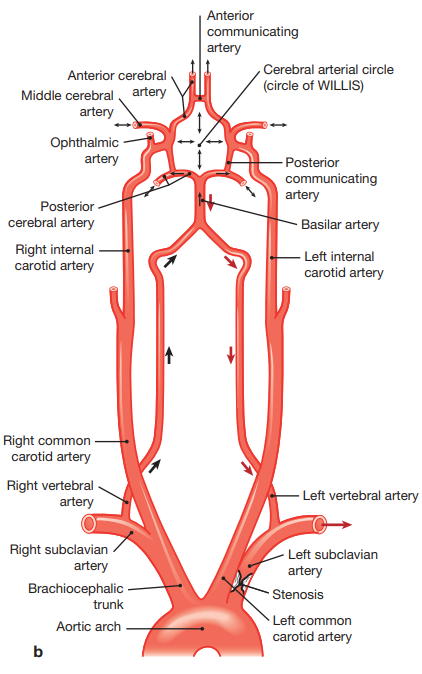 SUBCLAVIAN STEAL SYNDROM
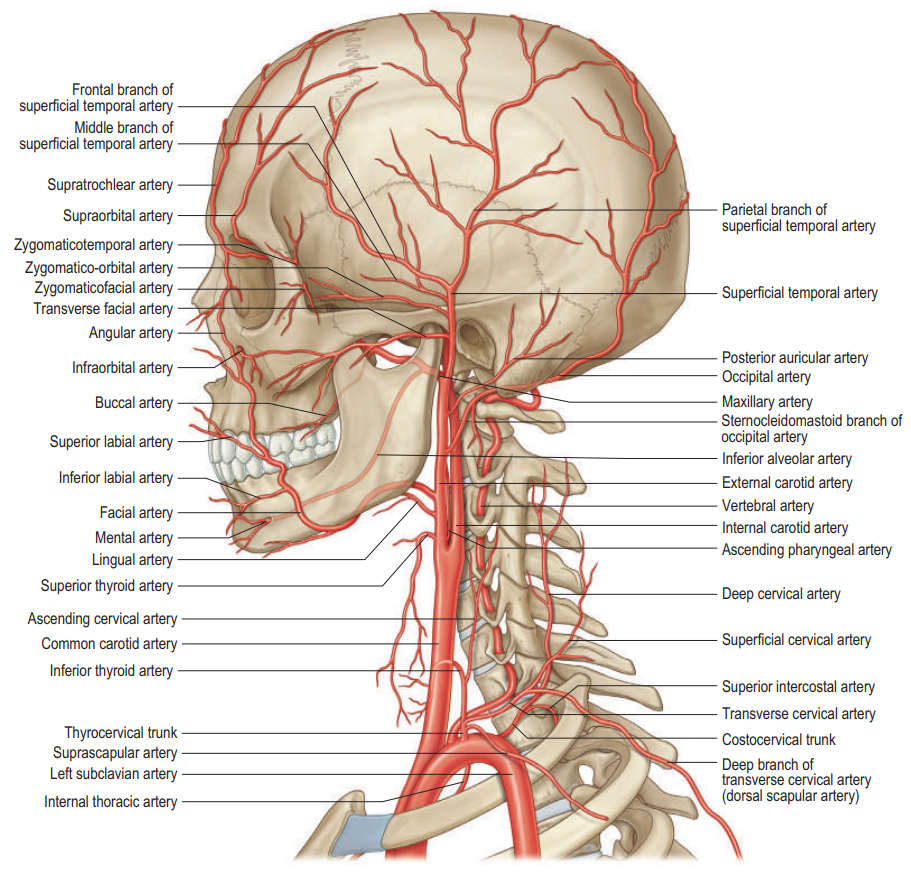 ARTERIA CAROTIS EXTERNA
Ventrální větve
A. thyroidea superior
A. lingualis 
A. facialis
Mediální větev
A. pharyngea ascendens
Dorsální větve
A. occipitalis
A. auricularis posterior
Terminální větve
A. maxillaris
A. temporalis superficialis
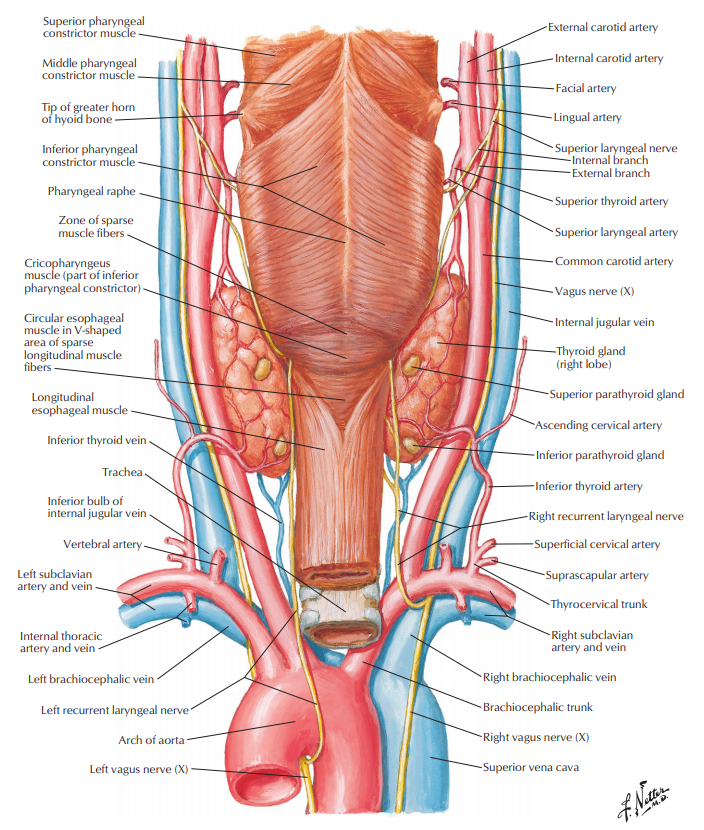 ARTERIA THYROIDEA SUPERIOR
a. laryngea superior
r. cricothyroideus 
r. infrahyoideus 
r. sternocleinomastoideus 
rr. glandulares (r. anterior, lateralis et posterior)
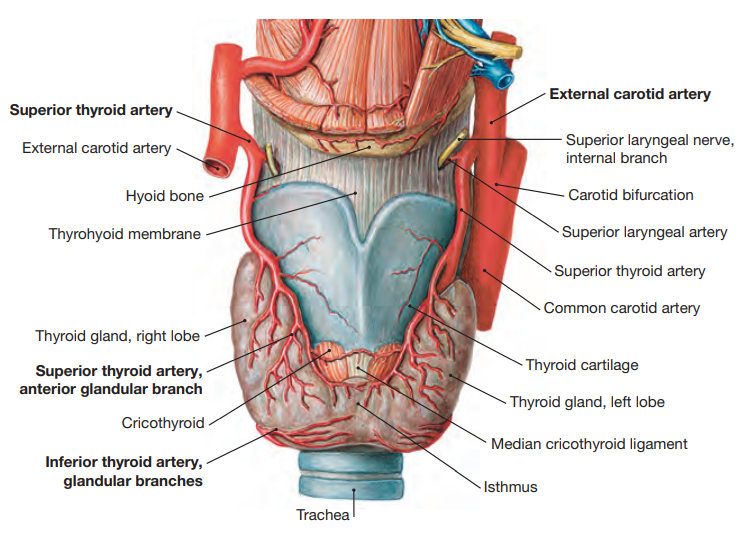 ARTERIA LINGUALIS
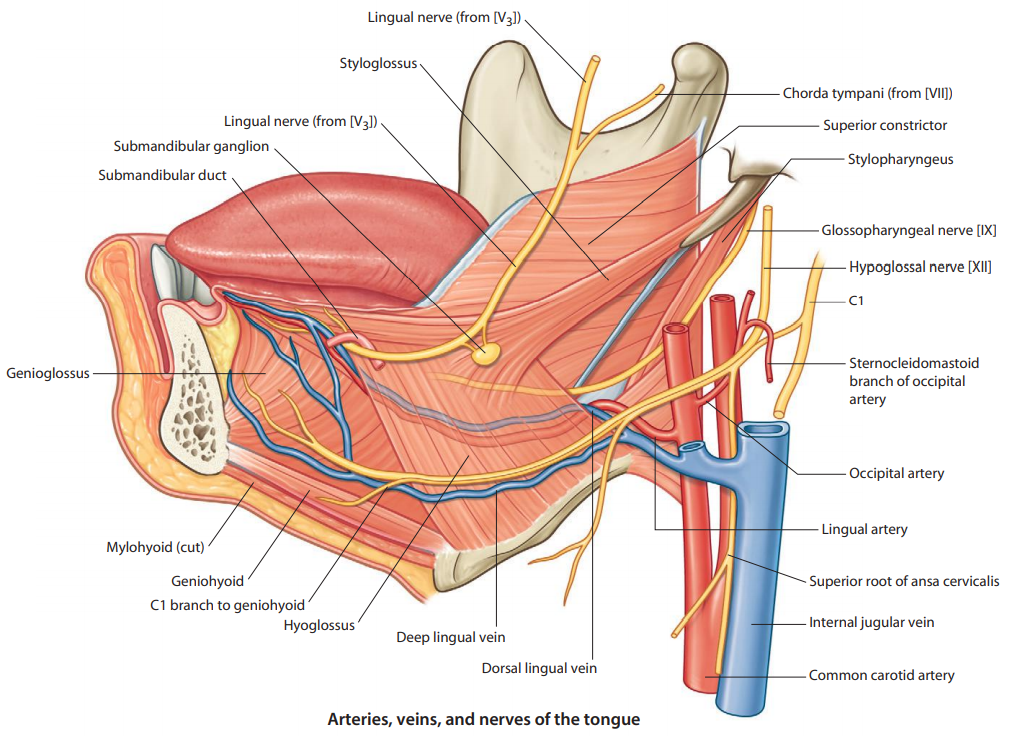 r. suprahyoideus
a. sublingualis 
rr. dorsales linguae 
a. profunda linguae
Arteria lingualis - M typ
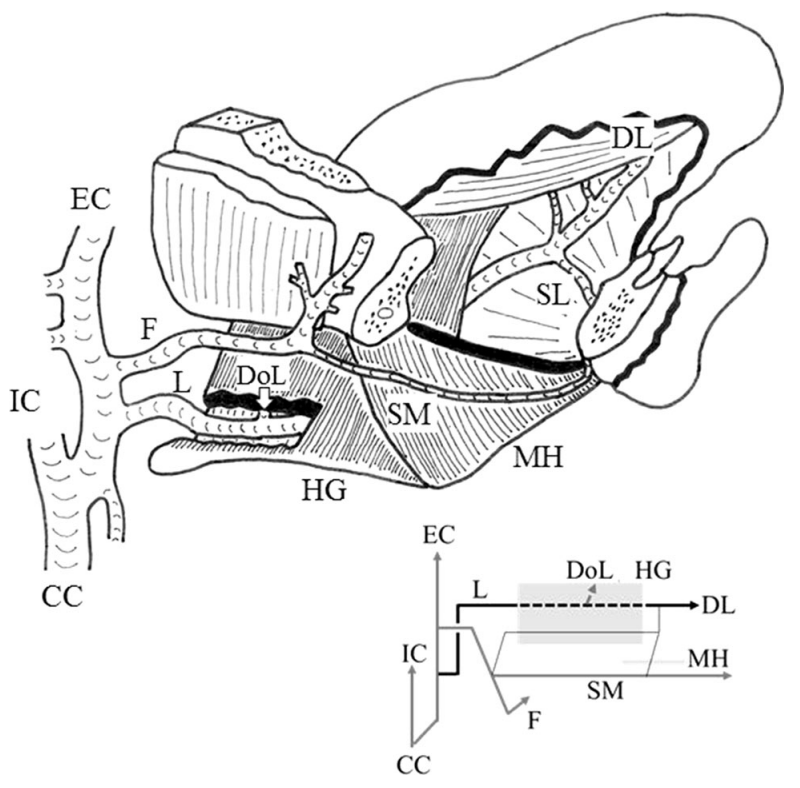 nejčastější typ 
prochází štěrbinou mezi m. hyoglossus a m. genioglossus
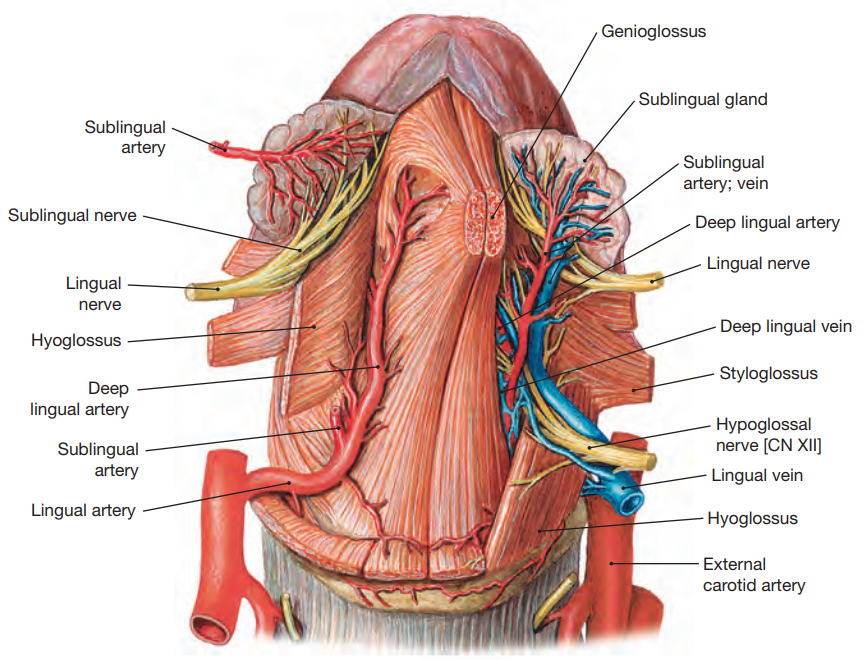 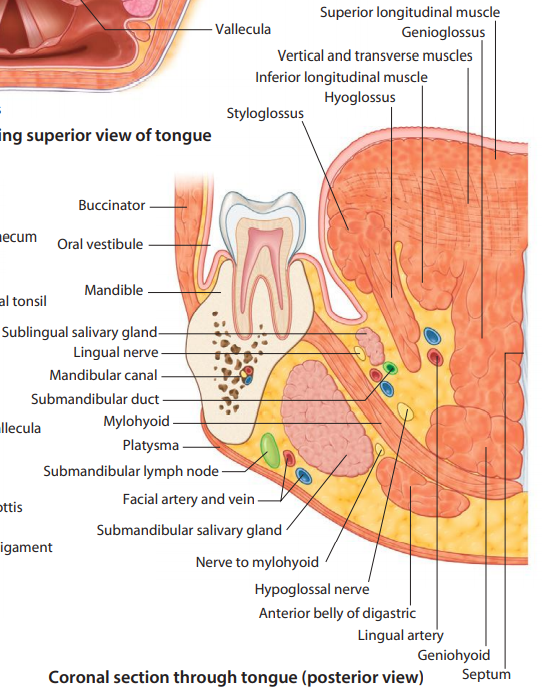 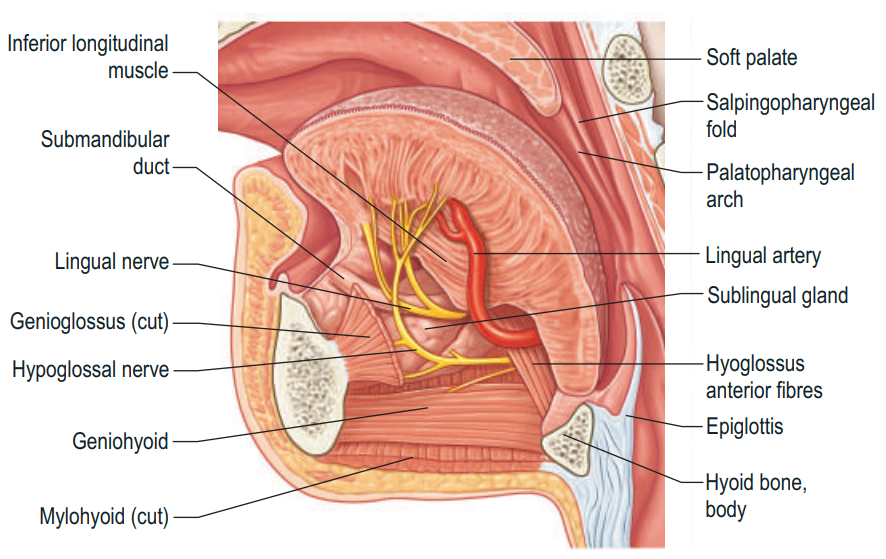 Podvaz arteria lingualis
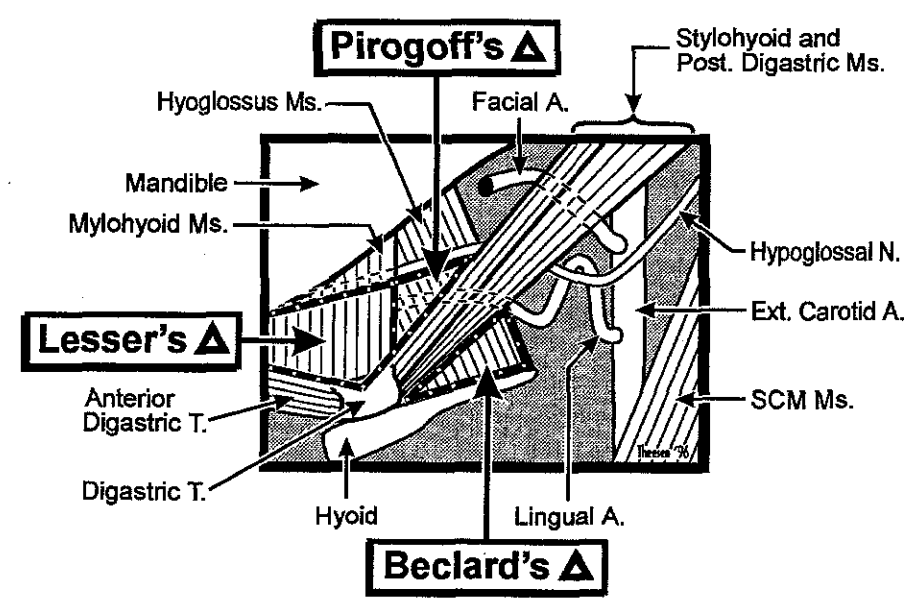 1. Béclardův úhel 
kaudálně cornu majus ossis hyoidei
kraniálně venter posterior m. digastrici
2. Pirogovův trojúhelník
zadní okraj m. mylohyoideus
vsunutá šlacha m. digastricus
kmen n. hypoglossus
3. Lesserův trojúhelník
kmen n. hypoglossus
venter anterior et posterior m. digstrici
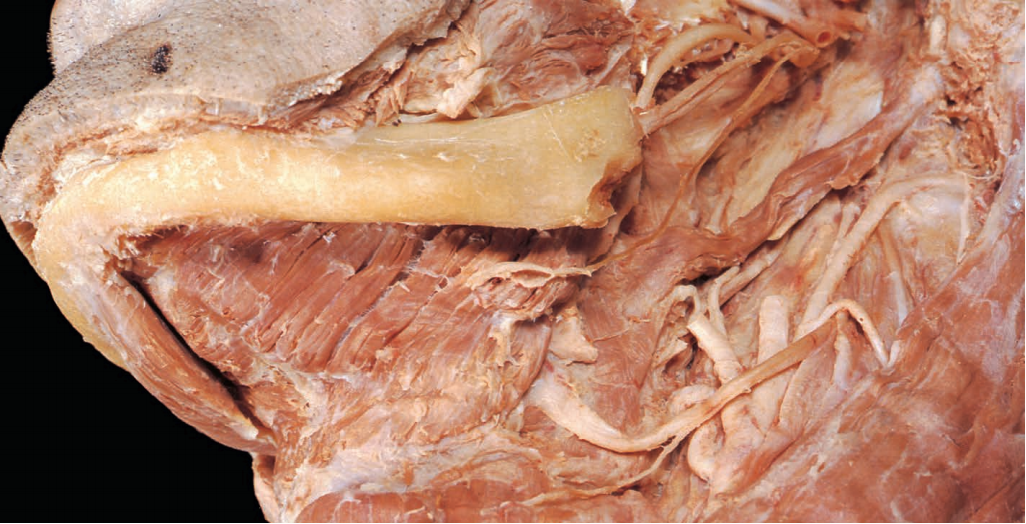 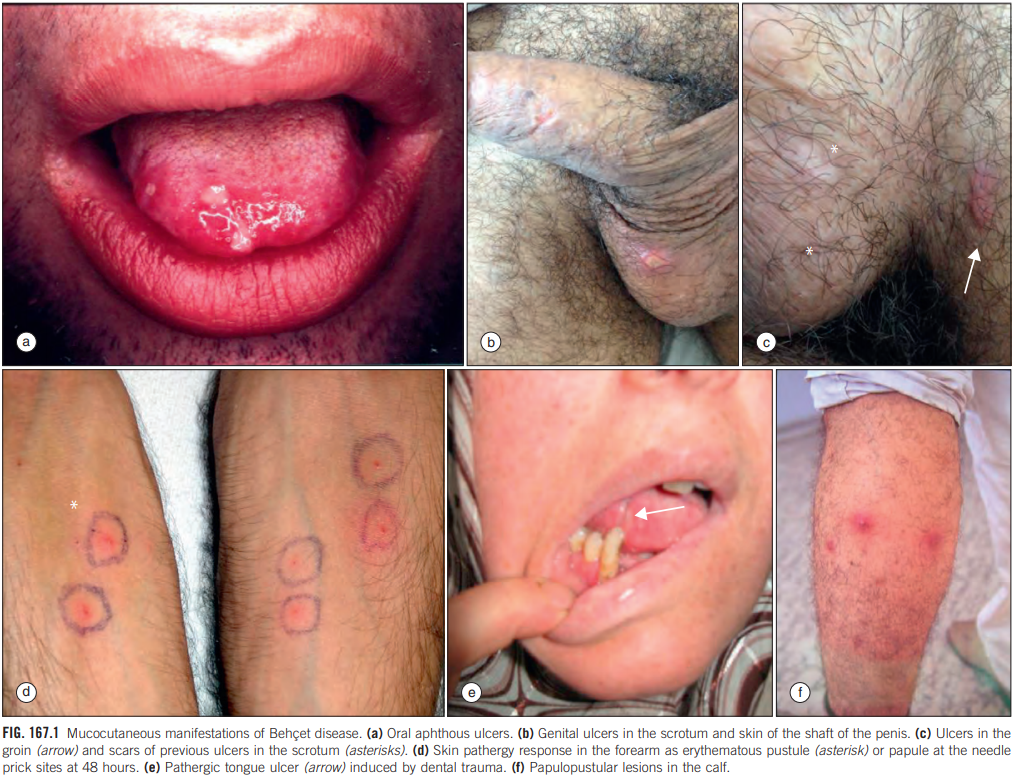 BEHCETOVA NEMOC
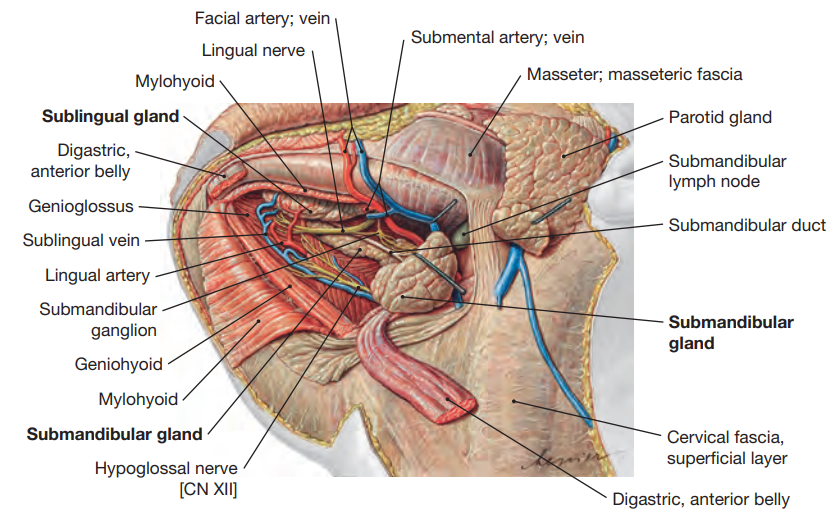 ARTERIA FACIALIS
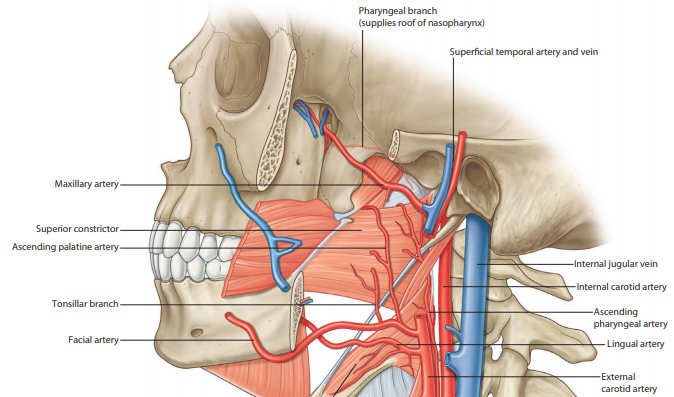 a. palatina ascendens 
a. submentalis 
rr. glandulares 
a. labialis superior et inferior
r. lateralis nasi
a. angularis
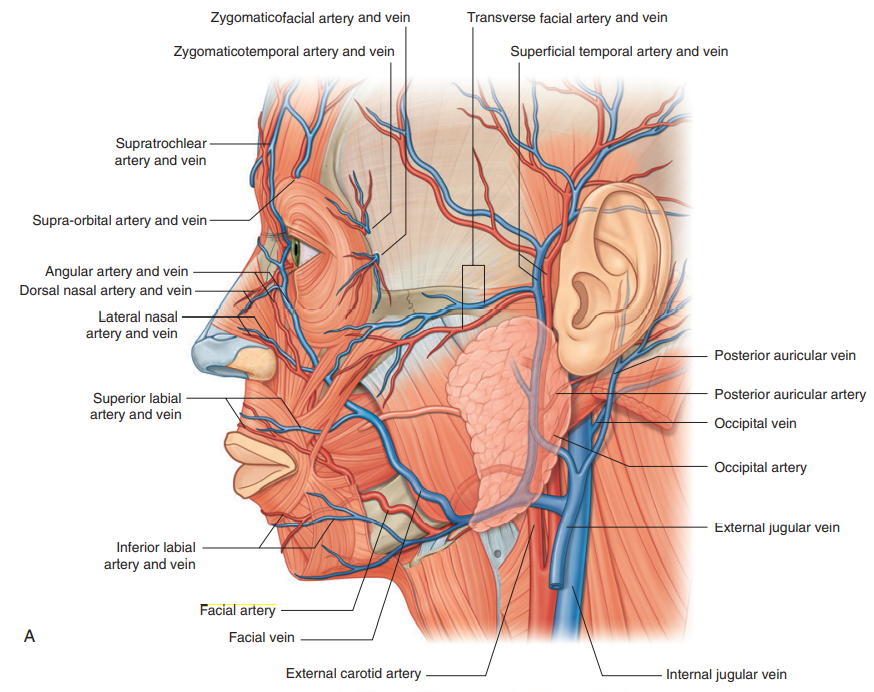 ARTERIA FACIALIS
a. palatina ascendens 
a. submentalis 
rr. glandulares 
a. labialis superior et inferior
r. lateralis nasi
a. angularis
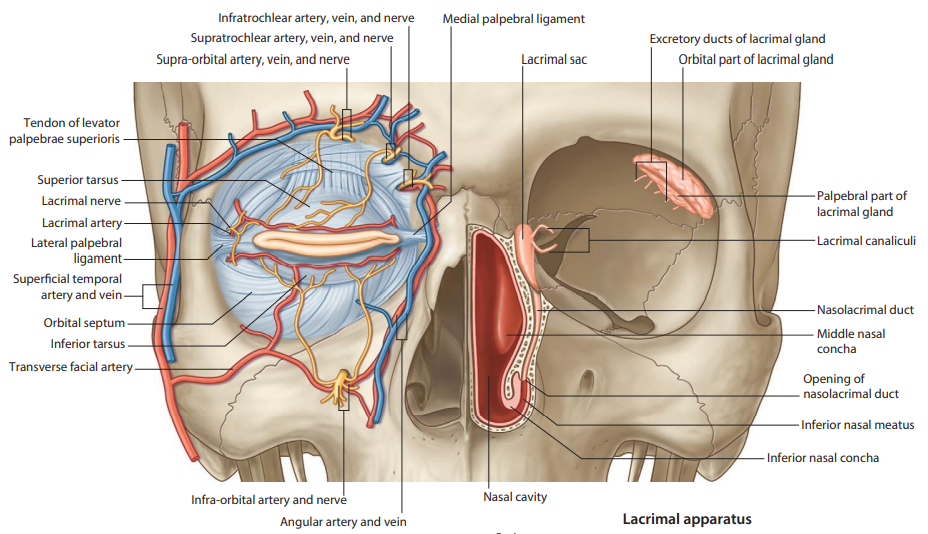 ARTERIA AURICULARIS POSTERIOR
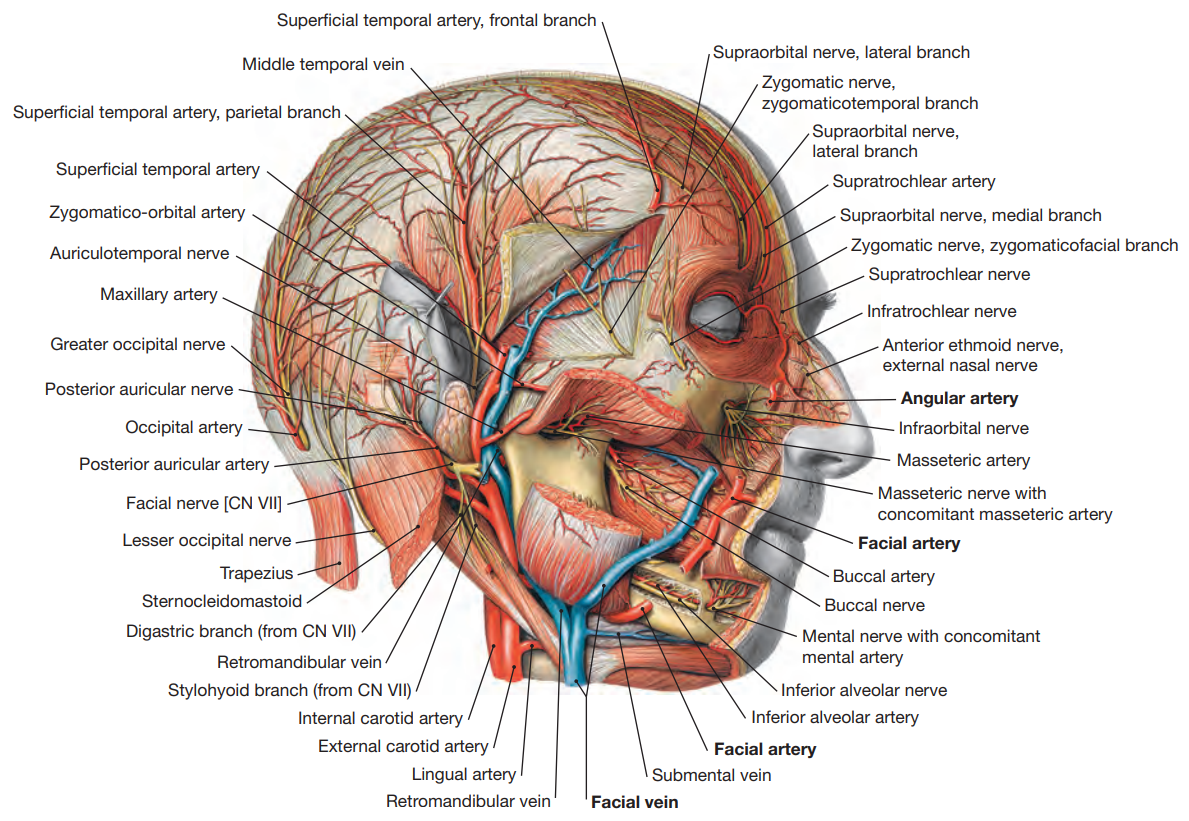 rr. musculares
rr. glandulares
r. auricularis 
a. stylomastoidea 
a. tympanica posterior 
rr. mastoidei 
r. stapedialis 
r. occipitalis
ARTERIA OCCIPITALIS
rr. sternocleidomastoidei 
r. auricularis 
r. mastoideus 
rr. occipitales
ARTERIA PHARYNGEA ASCENDENS
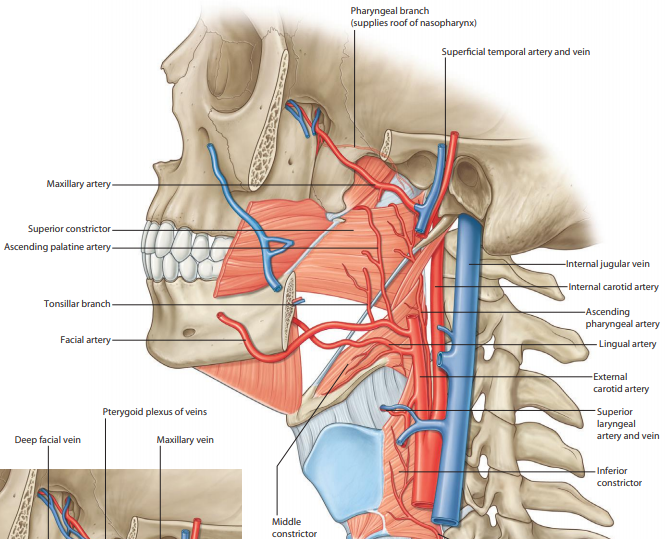 rr. pharyngei 
a. meningea posterior 
a. tympanica inferior
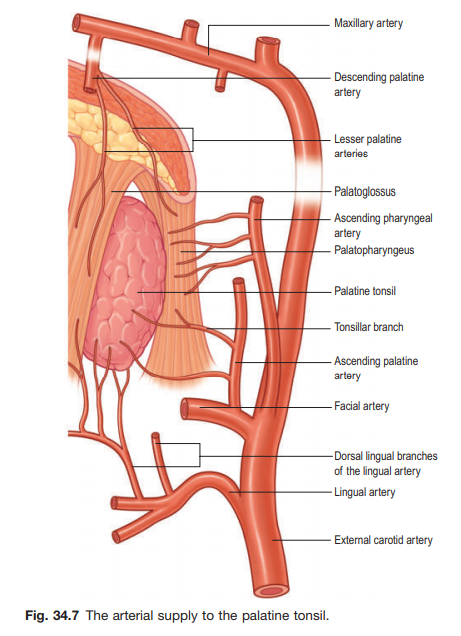 ARTERIA PHARYNGEA ASCENDENS
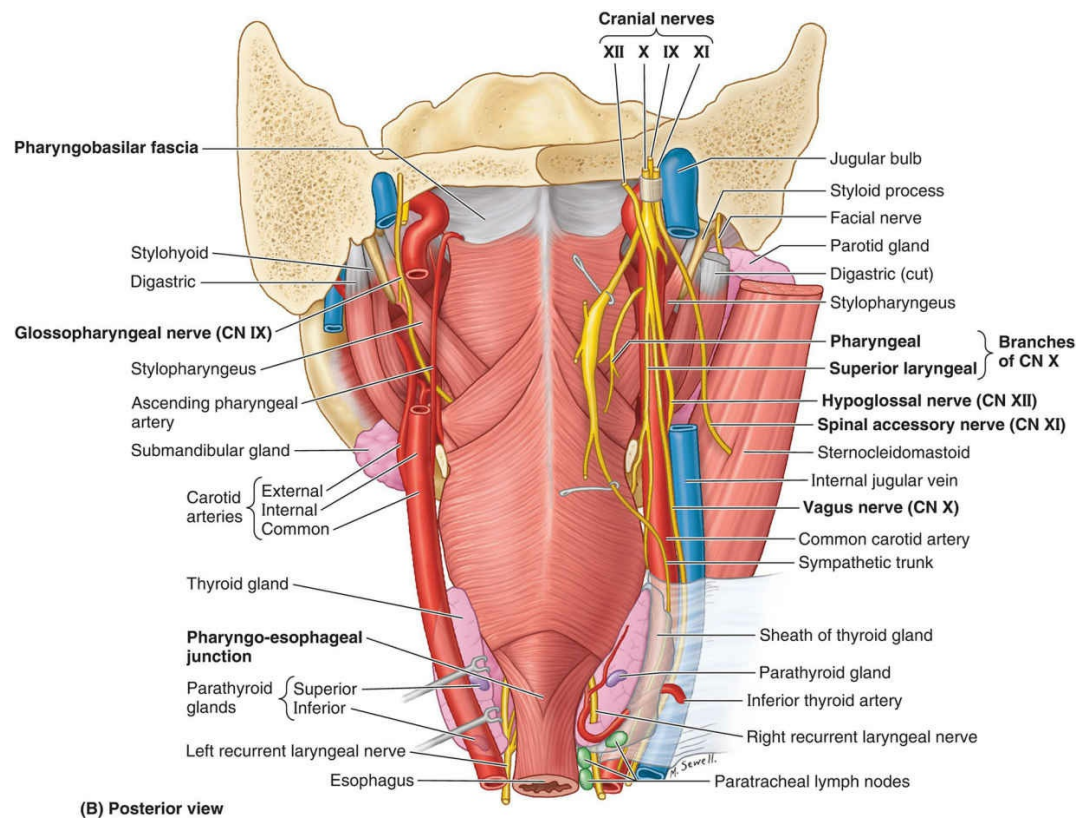 malá tepenná větévka nejčastěji z ACE
prochází v štěrbině mezi ACI, pharyngem 
a m. longus capitis
dělí se na pharyngeální a neuromeningeální větev
A. Pharyngeální větev (přední)
zásobuje pharynx, tonsilla palatina, palatum molle, 
Eustachovu trubicu
B. Neuromeningeální větev (zadní)
zásobuje prevertebrální svaly, dura mater, 
hlavové nervy VI, IX-XII, kořene C1-C3, dens axis 
a obratle C1-C3, ganglion cervicale superius
Odstup APA: 
Arteria carotis externa (70%)
Arteria occipitalis (20%)
Arteria carotis interna (8%)
Arteria facialis (2%)
1. Pharyngeální větev (přední)
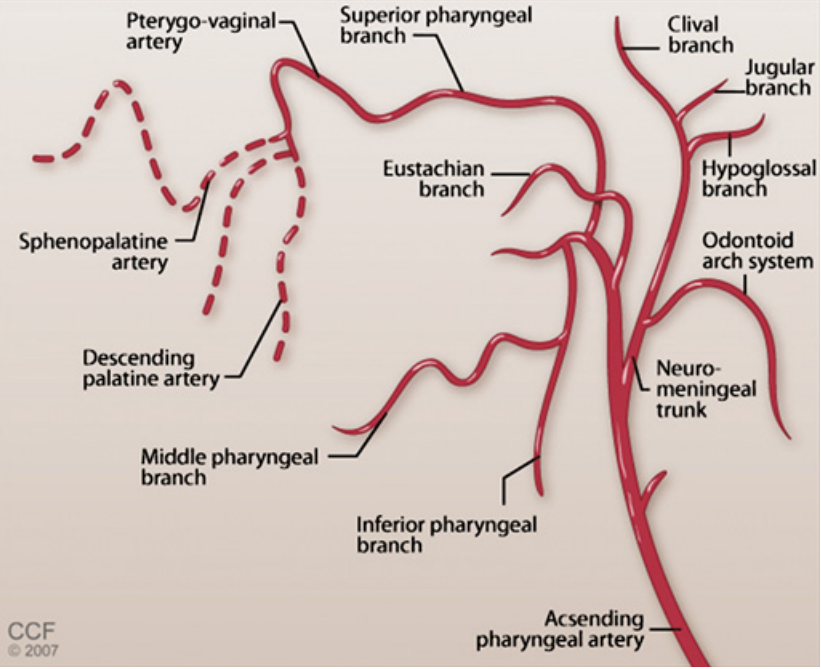 Arteria pharyngea inferior 
hypopharynx 

Arteria pharyngea media 
oropharynx, palatum molle

Arteria pharyngea superior 
nasopharynx
anastomózy s arteria reccurens z ILT kolem foramen lacerum
anastomózy s větvemi arteria maxillaris

Rami palatini 
palatum molle, tonsilla palatina, Eustachova trubice
anastomózy s arteria palatina descendens

Rami prevertebrales 
hluboké šíjové svaly, truncus sympaticus, n. X, lymfatické uzliny
anastomózy s arteria cervicalis ascendens

Arteria tympanica inferior
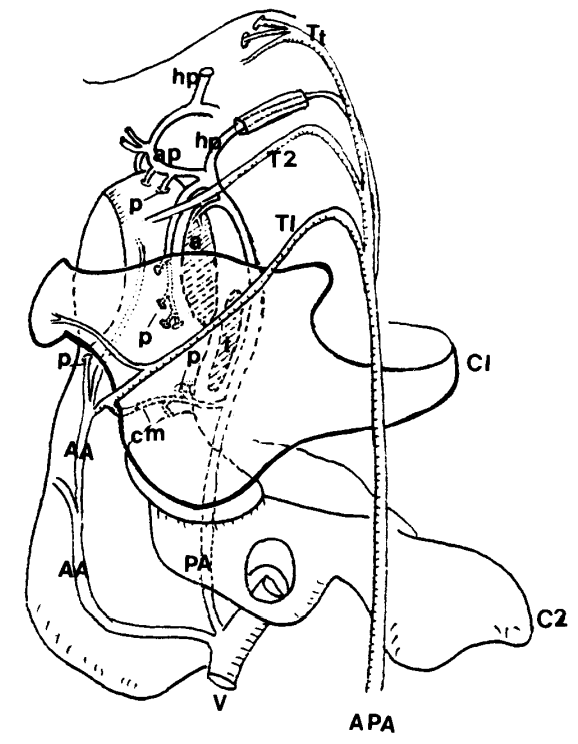 2. Neuromeningeální větev (zadní)
Arteriae musculospinales 
paraspinální svaly, ganglion cervicale superius, n. XI
anastomózy s arteria cervicalis ascendens

Arteria horizontalis posterior 

Arteria horizontalis anterior superior et inferior 

Arteria hypoglossalis
rr. clivi 
rr. meningeales
rr. descendentes (aa. prevertebrales)

Arteria jugularis
- n. IX, n. X, n. XI
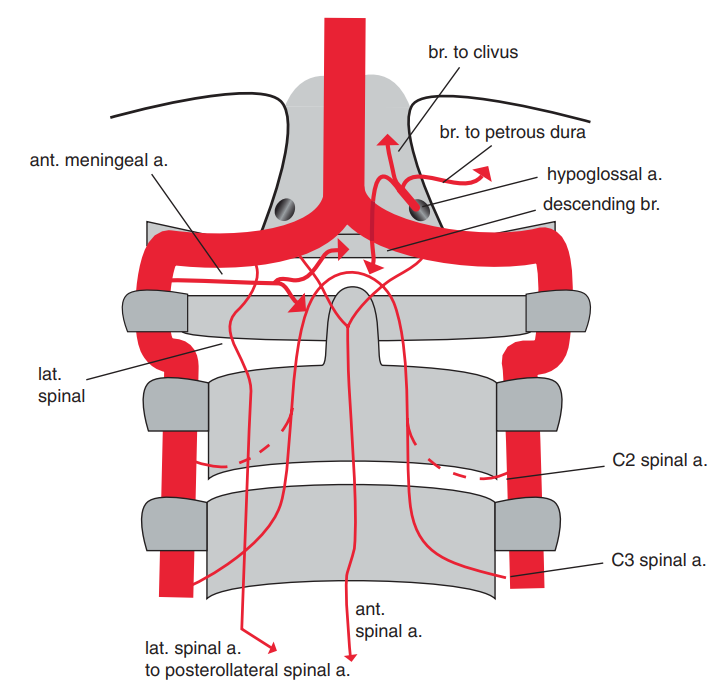 ARTERIA TEMPORALIS SUPERFICIALIS
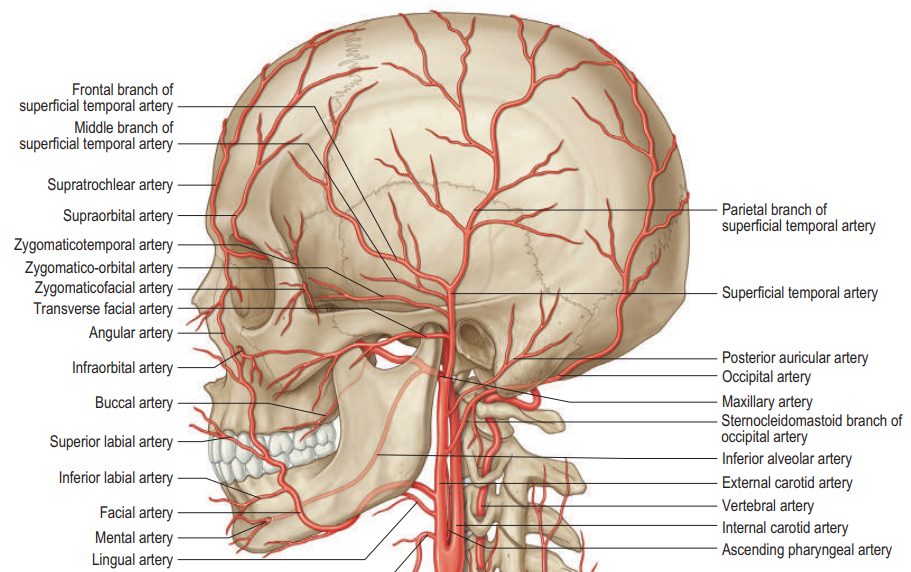 rr. parotidei 
a. transversa faciei 
rr. auriculares anteriores 
a. zygomaticoorbitalis 
a. temporalis media 
r. frontalis 
r. parietalis
TEMPORÁLNÍ ARTERITIS
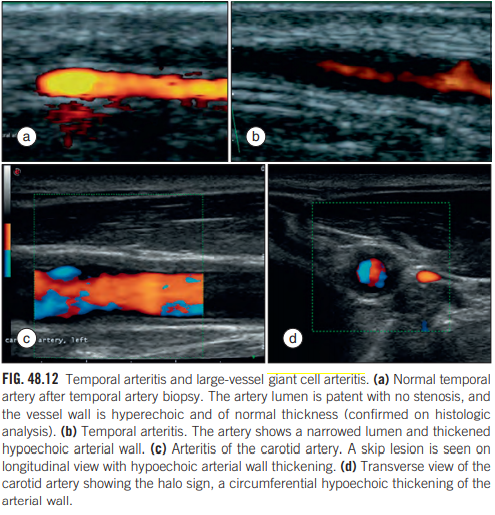 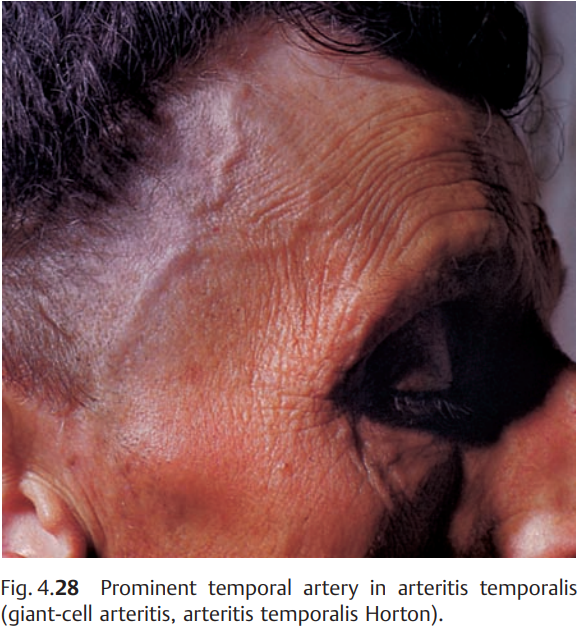 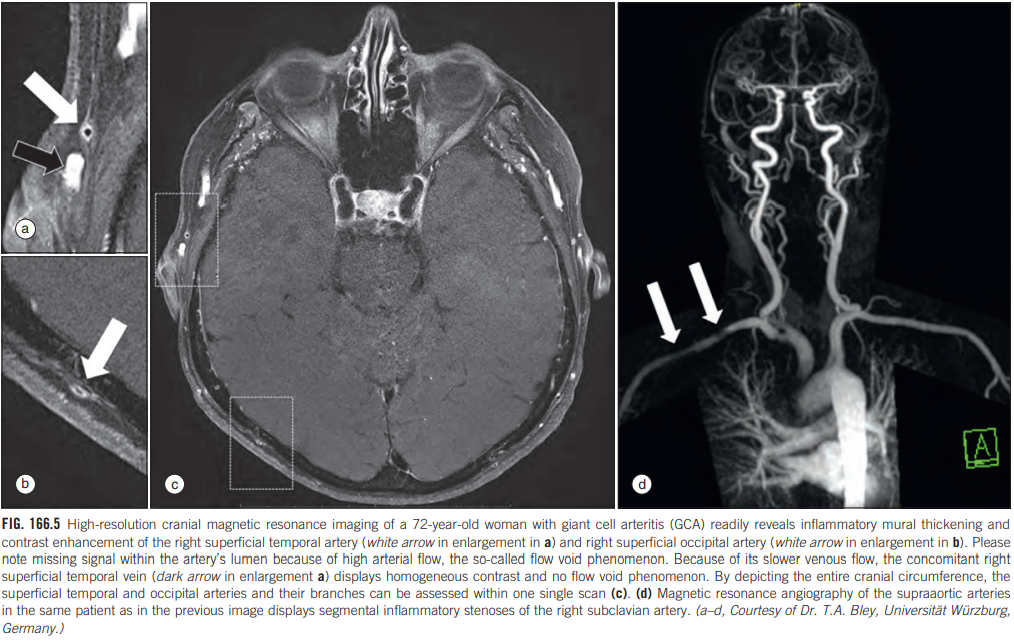 ARTERIA MAXILLARIS
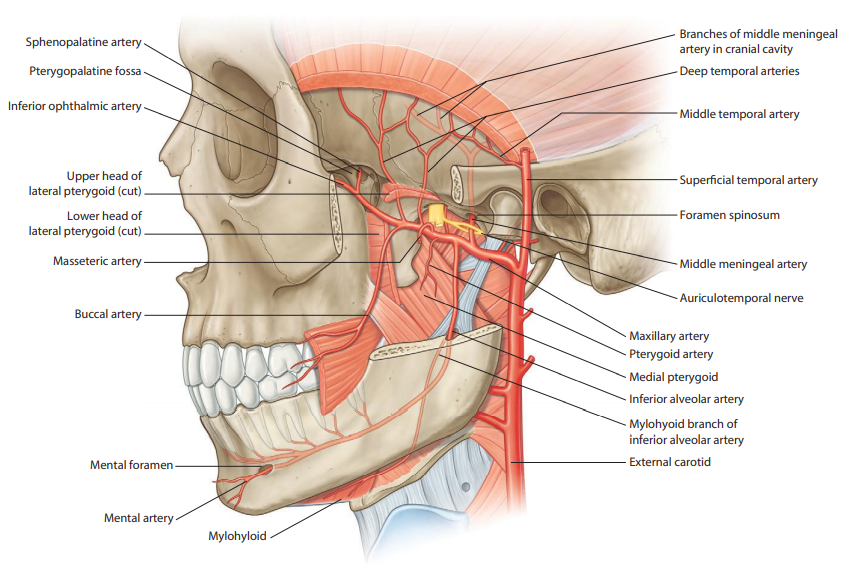 1. PARS MANDIBULARIS
a. auricularis profunda
a. tympanica anterior 
a. meningea media
r. frontalis 
r. parietalis 
r. orbitalis
a. tympanica superior
a. alveolaris inferior
r. mylohyoideus 
rr. dentales 
rr. gingivales 
a. mentalis

2. PARS PTERYGOIDEA
a. masseterica 
rr. pterygoidei 
aa. temporales profundae 
a. buccalis
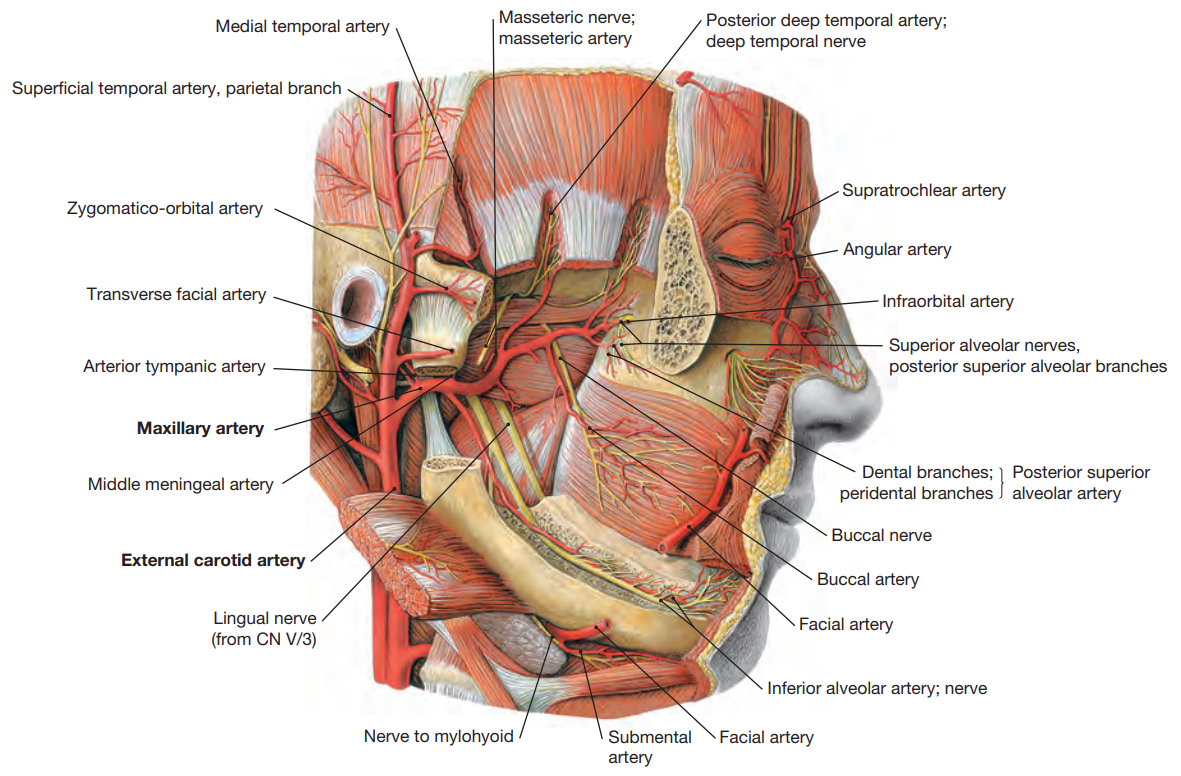 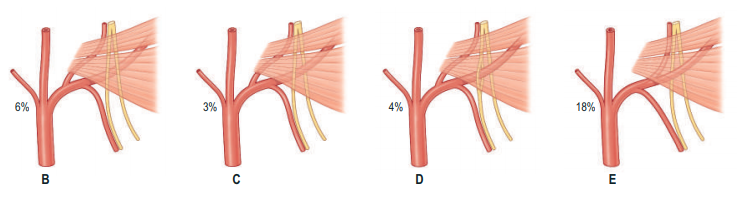 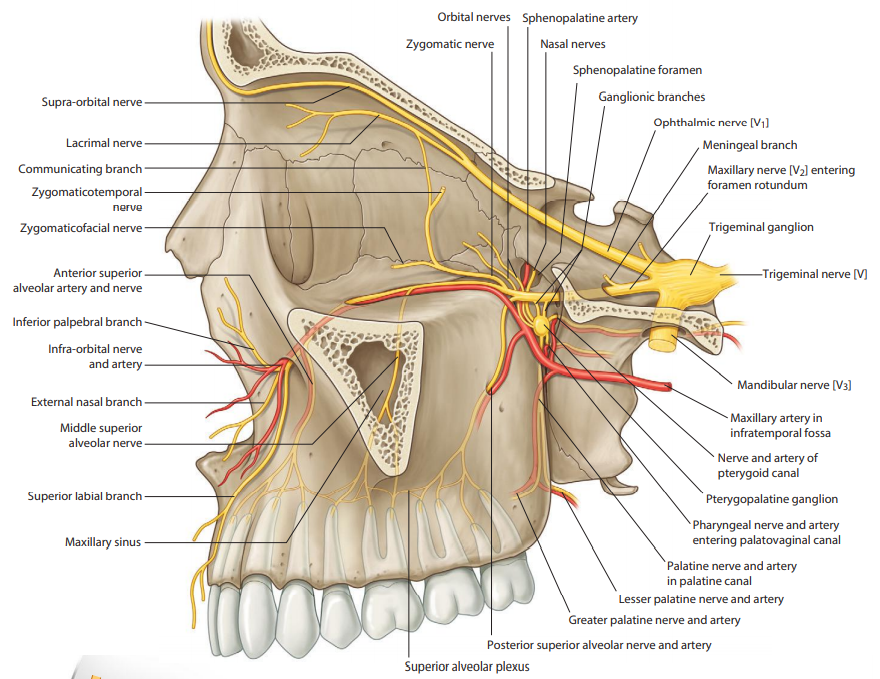 3. PARS PTERYGOPALATINA
a. alveolaris superior posterior
rr. dentales
rr. gingivales
a. infraorbitalis 
aa. alveolares superiores anteriores
rr. dentales
rr. gingivales
a. canalis pterygoidei 
a. palatina descendens 
a. palatina major 
aa. palatinae minores
a. sphenopalatina
aa. nasales posteriores laterales
rr. septales posteriores
r. nasopalatinus
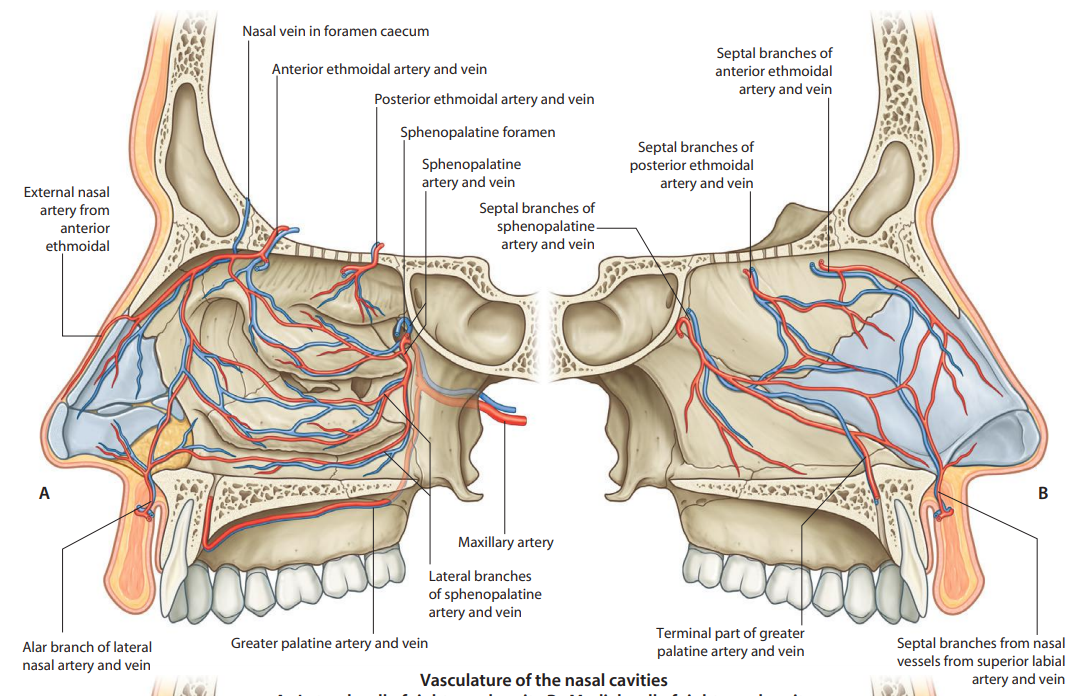 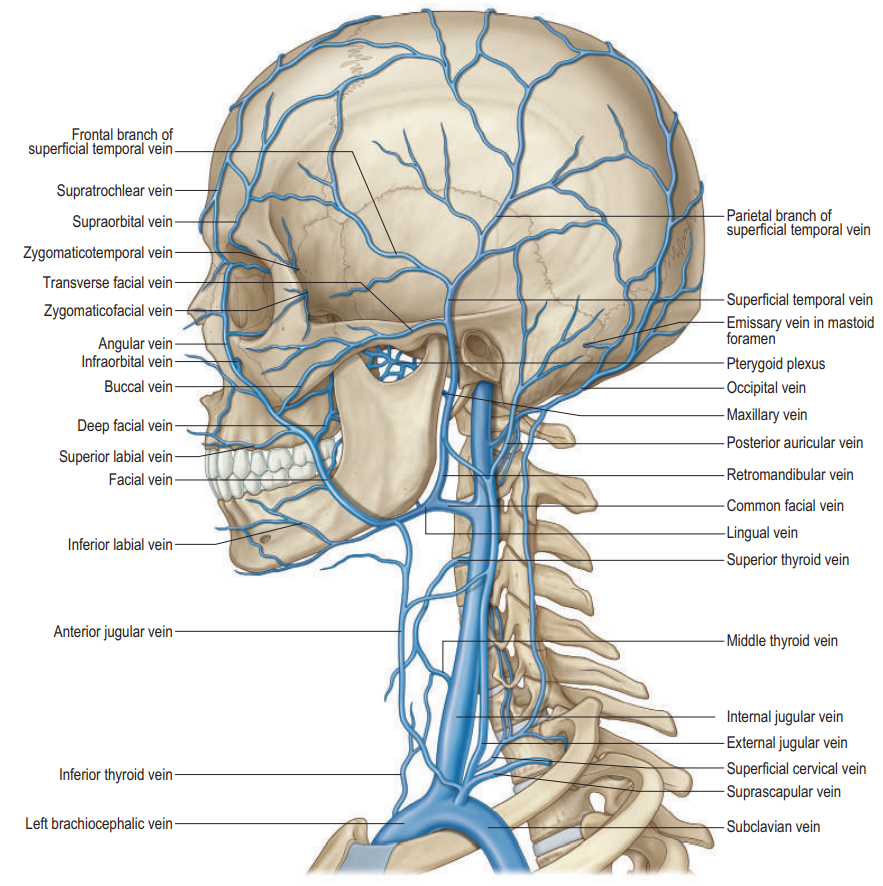 PŘEHLED ŽIL HLAVY A KRKU
vv. cerebri
vv. meningeae 
sinus durae matris
vv. diploicae
vv. labyrinthi 
vv. emissariae 
v. retromandibularis
v. temporalis superficialis 
v. temporalis media 
v. transversa faciei 
vv. maxillares 
8.   vv. ophthalmicae
9.   vv. pharyngeae
10. v. facialis 
11. v. lingualis
v. sublingualis 
v. comitans nervi hypoglossi
12. v. thyroidea superior
13. v. thyroidea media 
14. v. jugularis externa
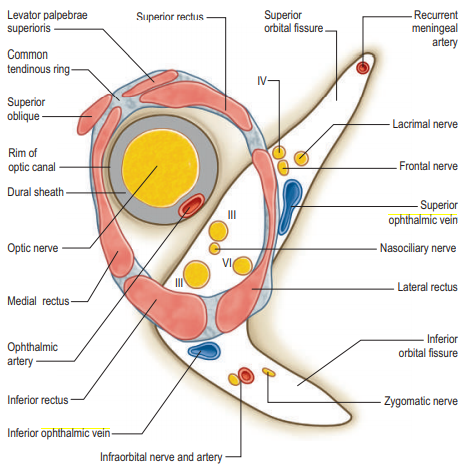 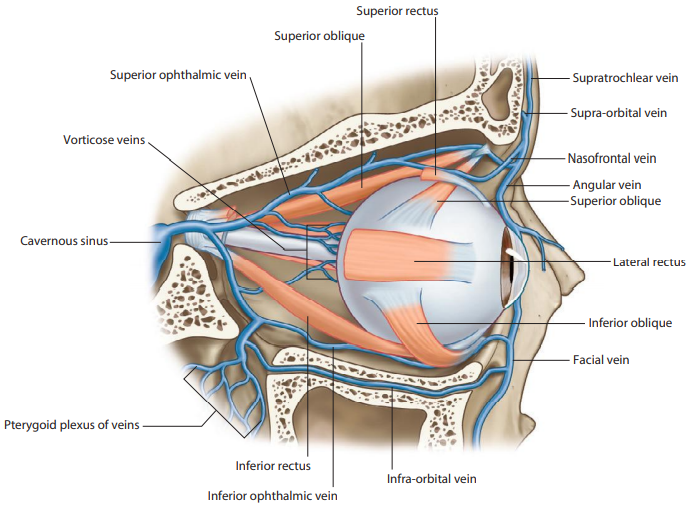 OKLUZE V. CENTRALIS RETINEAE
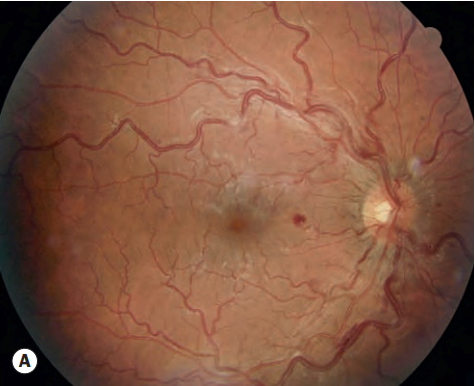 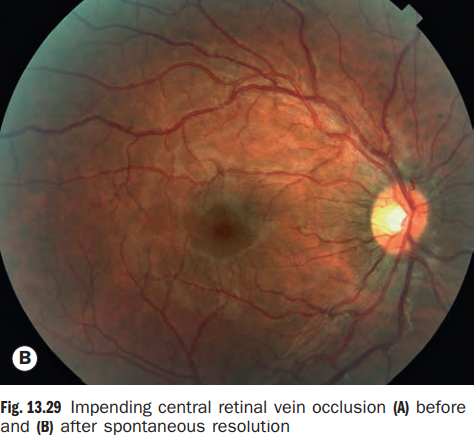 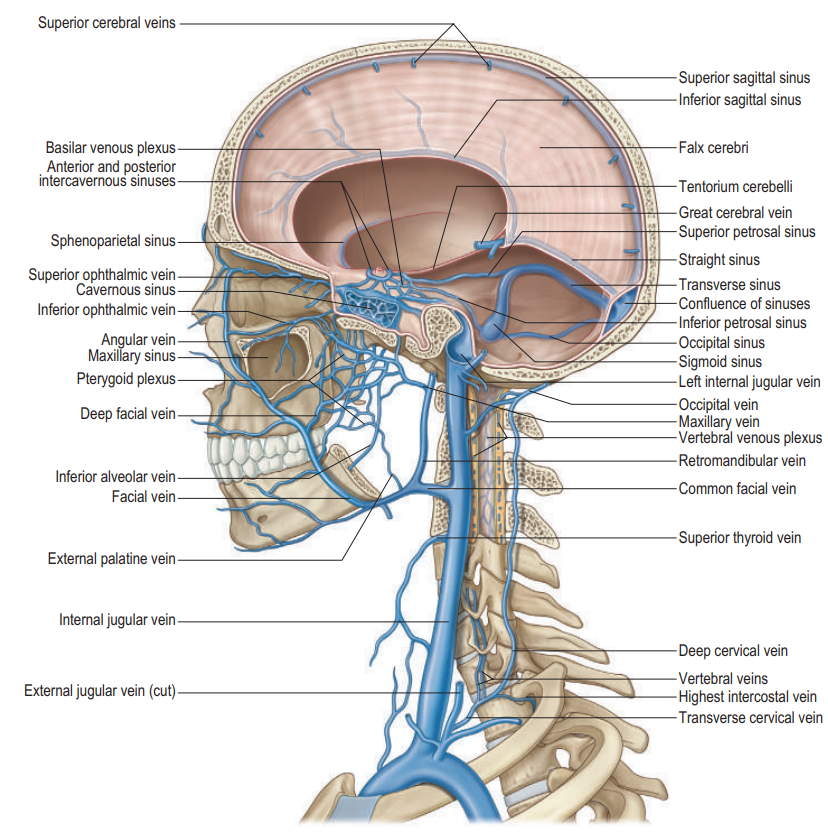 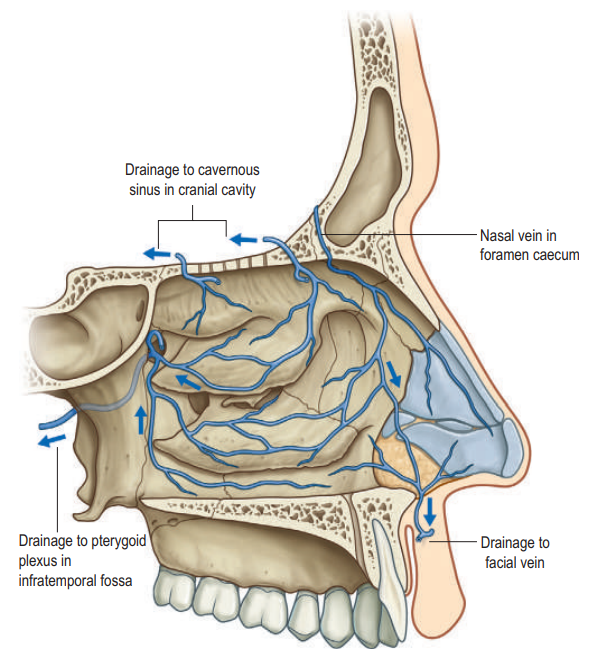 PLEXUS PTERYGOIDEUS
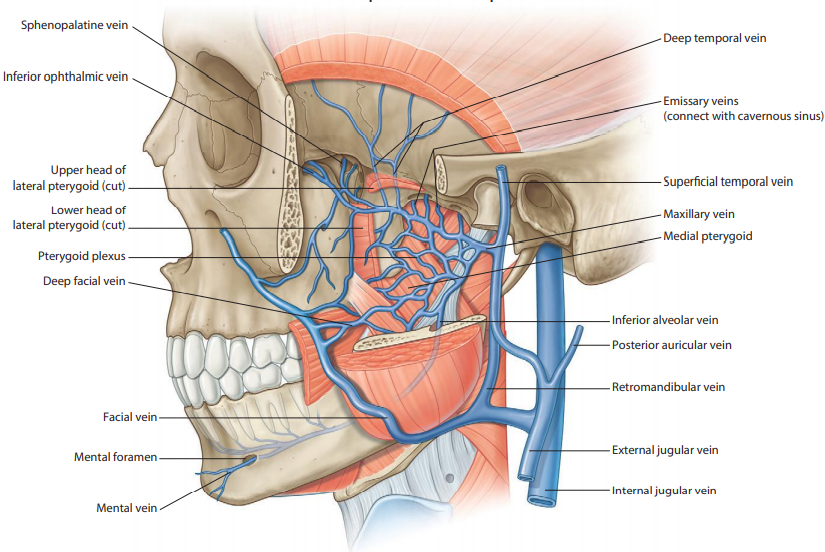 vv. meningeae mediae
plexus venosus foraminis ovalis
plexus venosus caroticus internus 
venózní spojka přes foramen rotundum
vv. temporales profundae 
v. canalis pterygoidei 
vv. auriculares anteriores 
vv. articulares
vv. tympaniceae 
v. stylomastoidea 
vv. parotideae
vv. pharyngeae
v. sphenopalatina
v. ophthalmica inferior
v. infraorbitalis 
v. profunda faciei
v. palatina descendens
vv. alveolares superiores posteriores
v. alveolaris inferior
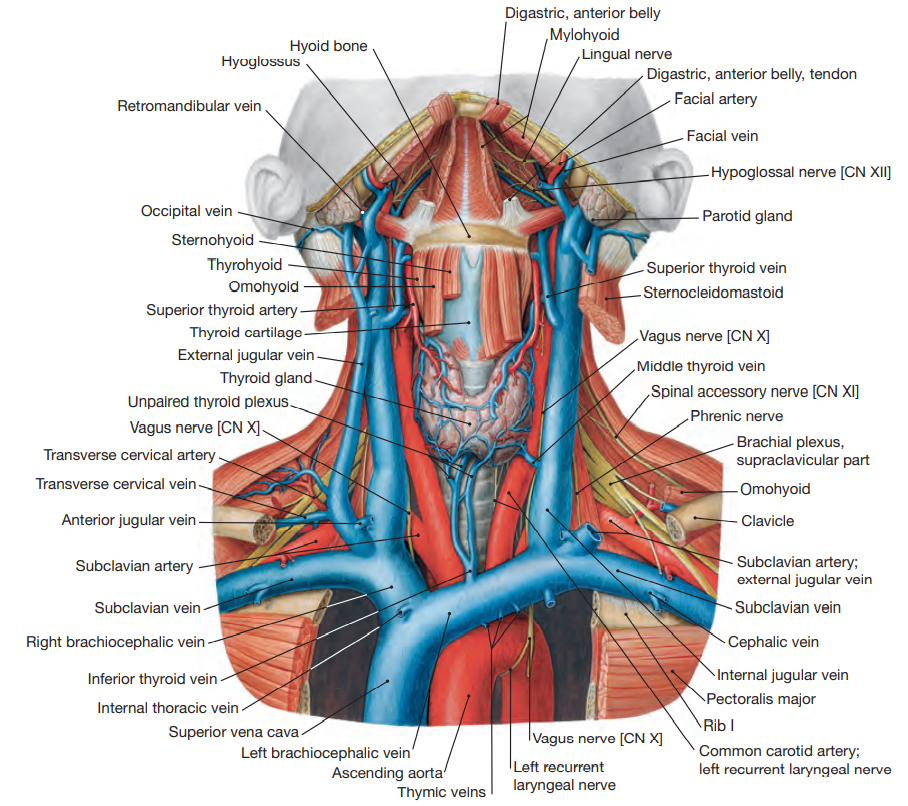 VENA JUGULARIS INTERNA
sinus sigmoideus + sinus petrosus inferior
vv. pharyngeae (plexus pharyngeus)
v. retromandibularis
v. facialis 
v. lingualis 
v. sublingualis 
v. comitans nervi hypoglossi
v. thyroidea superior 
v. laryngea superior 
v. sternocleidomastoidea
v. thyroidea media (nekonstantní)
v. jugularis externa
v. jugularis anterior
LYMFATICKÝ SYSTÉM - SOUHRN
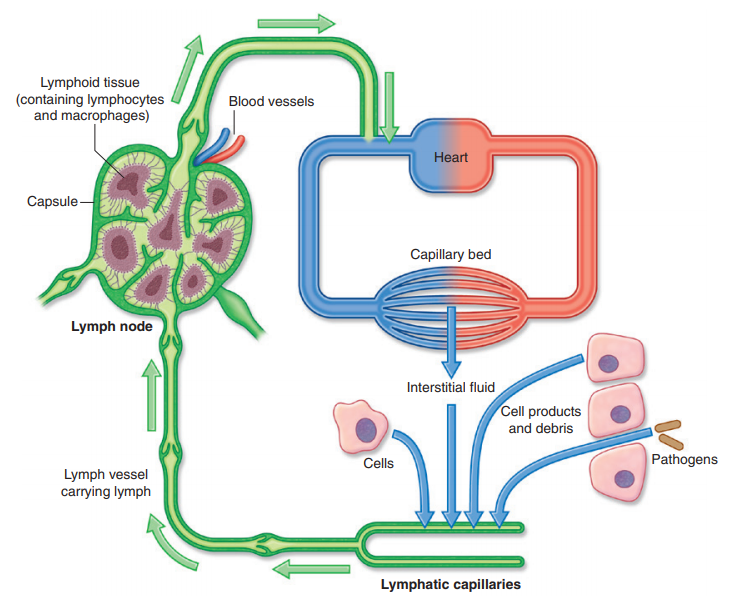 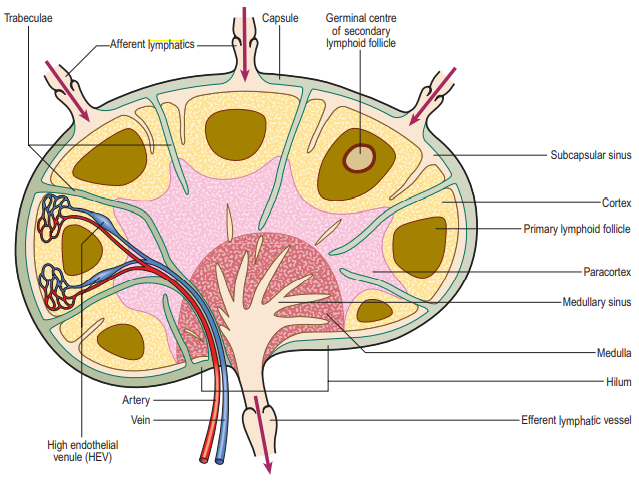 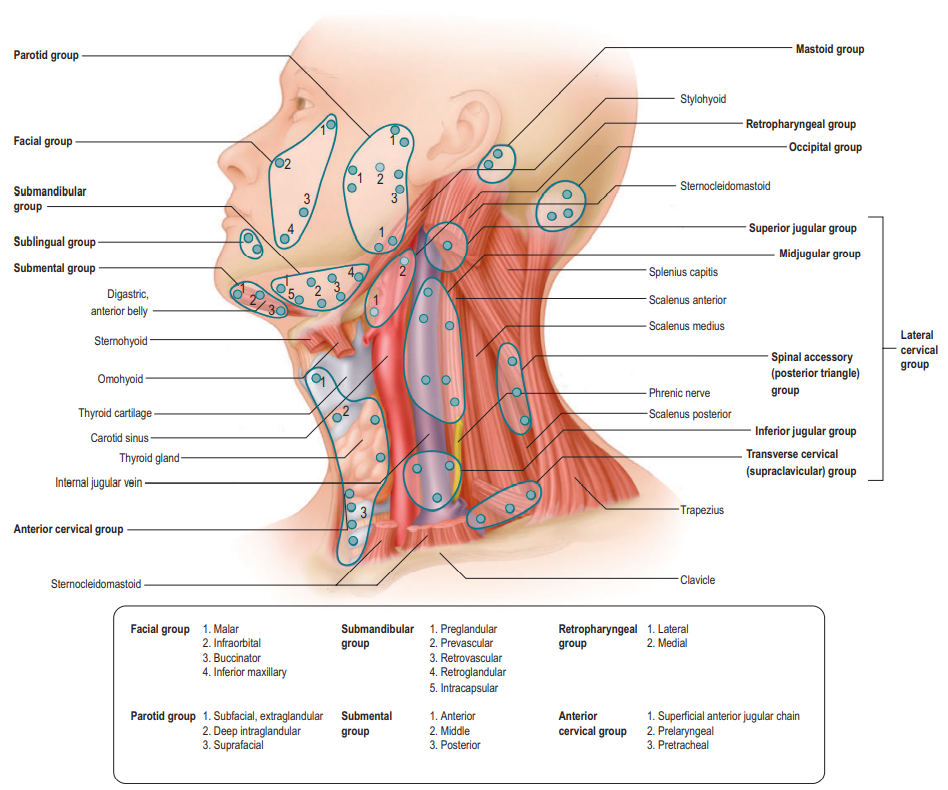 PŘEHLED LYMFATICKÝCH
UZLIN HLAVY A KRKU
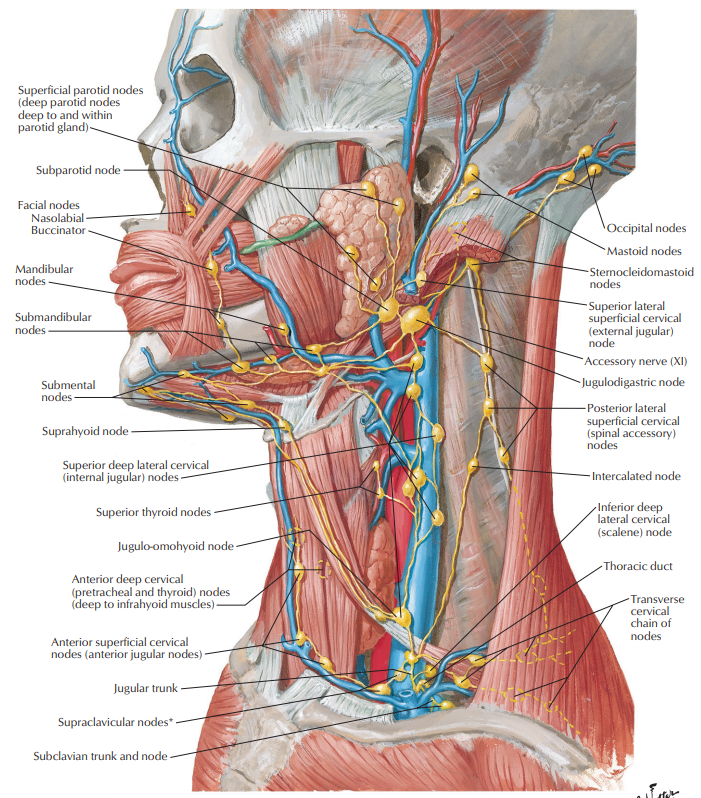 PŘEHLED LYMFATICKÝCH UZLIN HLAVY
Nodi occipitales
oblast: měkké pokrývky lebeční v týlní krajině
odtok: nodi cervicales superficiales a nodi cervicales profundi
Nodi mastoidei
oblast: měkké pokrývky lebeční za boltcem, zadní strana boltce
odtok: nodi cervicales superficiales a nodi cervicales profundi
Nodi parotidei superficiales et profundi
oblast: měkké pokrývky lebeční spánkové a čelní krajiny, 
                 zevní část očních víček, přední strana boltce a 
                 zevního zvukovodu, gl. parotis a přilehlá část tváře
odtok: nodi cervicales superficiales a nodi cervicales profundi
Nodi submandibulares
oblast: dolní víčka, nos, rty, tváře, paralinguální oblast, 
                 spodina dutiny ústní, zuby (kromě horních i dolních M3)
odtok: nodi cervicales profundi
Nodi submentales
oblast: dolní ret, brada, přední část ústní dutiny a mandibuly, 
                 přední zuby s dásní, hrot jazyka
odtok: nodi submandibulares a nodi cervicales profundi
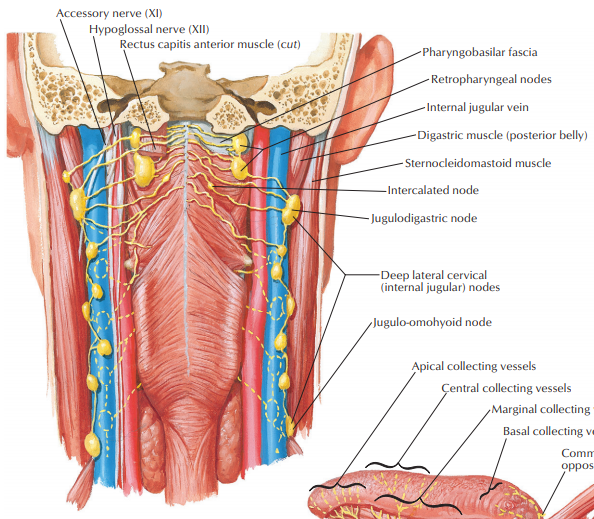 Nodi retropharyngei
oblast: hltan, sliznice středního ucha, Eustachova trubice, 
                 zadní, horní a čichová oblast nosní sliznice
odtok: nodi cervicales profundi
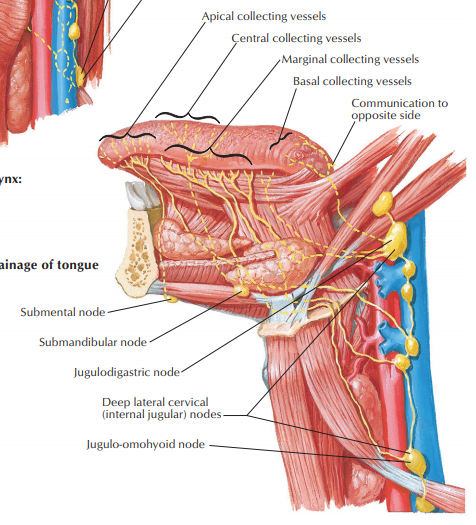 LYMFA Z JAZYKA
Apikální kolektory
→ nodi juguloomohyoidei nebo přes nodi submentales
Povrchové marginální kolektory
→ nodi submentales
Vnitřní marginální kolektory
→ nodi jugulares interni z přední části jazyka
→ nodus jugulodigastricus ze zadní části jazyka
Centrální kolektory
→ nodi submandibulares a nodus juguloomohyoideus
Bazální kolektory
→ nodi jugulares interni a nodus jugulodigastricus
+ nodi linguales při bázi jazyka
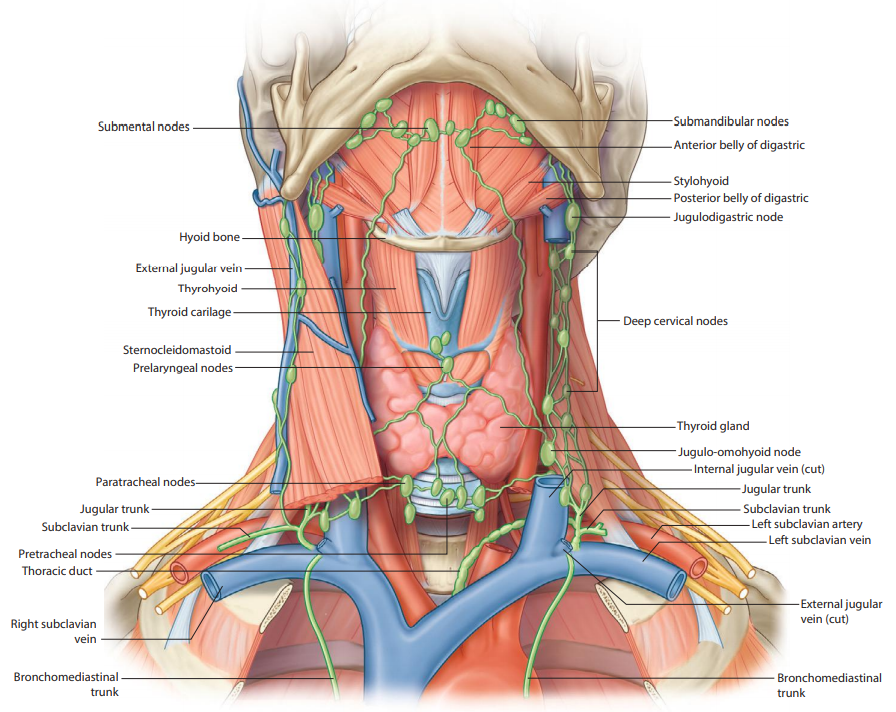 Nodi cervicales laterales superficiales
podél v. jugularis externa
Nodi cervicales laterales profundi
a.  nodi jugulares interni
nodus tonsillaris (Woodova uzlina)
nodus jugulodigastricus (Küttnerova uzlina)
b.  nodi comitantes n. accesorius
c.  nodi supraclaviculares
vlevo Wirchovovy uzliny
Nodi cervicales anteriores superficiales
nodi jugulares anteriores
Nodi cervicales anteriores profundi
nodi praelaryngei
nodi thyroidei 
nodi praeglandulares 
nodi praetracheales 
nodi paratracheales
Literatura použitá při tvorbě přednášky (včetně obrázků):

HOMBACH-KLONISCH, S., T. KLONISCH and J. PEELER. Sobotta: Clinical Atlas of Human Anatomy. Munich, Germany: Elsevier Science, 2019, 680 s. ISBN 978-0-7020-5273-6. 

STANDRING, S, et al. Gray's Anatomy: The Anatomical Basis of Clinical Practice. 41st. Philadelphia: Elsevier, 2016, 1562 s. ISBN 978-0-7020-5230-9. 

DRAKE, R. L., A. WAYNE VOGL and A. W. M. MITCHELL. Gray's Anatomy for Students. 4th. Philadelphia: Elsevier, 2020. ISBN 978-0-323-39304-1. 

DRAKE, R. L., A. WAYNE VOGL, A. W. M. MITCHELL, R. M. TIBBITTS and P. E. RICHARDSON. Gray's Atlas of Anatomy. 2. Philadelphia: Churchill Livingstone, 2015, 
648 s. ISBN 978-1-4557-4802-0.

NETTER, F. H. Atlas of Human Anatomy. 6. Philadelphia: Saunders, 2014, 624 s. ISBN 978-1-4557-0418-7.

BRUNICARDI, F. Ch., D. K. ANDERSEN, T. R. BILLIAR, D. L. DUNN, J. G. HUNTER, L. S. KAO, J. B. MATTHEWS and R. E. POLLOCK. Schwartz’s Principles of Surgery. 
11. New York: McGraw-Hill Education, 2019, 2448 s. ISBN 978-1-25-983537-7. 

PELLERITO, J. S. and J. F. POLAK. Introduction to vascular ultrasonography. 6. Philadelphia: Saunders, 2012, 704 s. ISBN 978-1-4377-1417-3. 

GOSLING, J. A., P. F. HARRIS, J. R. HUMPHERSON, I. WHITMORE, P. L. T. WILLAN et al. Human Anatomy, Color Atlas and Textbook. 6. Philadelphia: Elsevier, 
2017, 456 s. ISBN 978-0-7234-3827-4.

KANSKI, J. J. and B. BOWLING. Kanski's Clinical Ophthalmology: A Systematic Approach. 8. Philadelphia: Saunders, 2016, 928 s. ISBN 978-0-7020-5572-0. 

HOCHBERG, M. C., A. J. SILMAN, E. M. GRAVALESSE, J. S. SMOLEN, M. E. WEINBLATT, M. H. WEISMAN et al. Rheumatology. 7. Philadelphia: Elsevier, 2019, 
2048 s. ISBN 978-0-7020-6865-2. 

SIEGENTHALER, W. et al. Differential Diagnosis in Internal Medicine: From Symptom to Diagnosis. New York: Thieme Medical Publishers, 2007, 1140 s. 
ISBN 978-3-13-142141-8. 

MCCANCE, K. L., S. E. HUETHER et al. Pathophysiology: The Biologic Basis for Disease in Adults and Children. 7. St. Louis: Mosby, 2014, 1840 s. ISBN 978-0-323-08854-1.

ČIHÁK, Radomír. Anatomie 3. Třetí, upravené a doplněné vydání. Praha: Grada, 2016, 832 s. ISBN 978-802-4756-363. 

PÁČ, Libor. Anatomie člověka II: splanchnologie, kardiovaskulární systém, žlázy s vnitřní sekrecí. Brno: Masarykova univerzita, 2012, 192 s. ISBN 978-802-1042-919.